AREAA geographic “Big IDEA” with many consequences INRussia
Area (size) is a big idea that can help us understandmany other geographic features in Russia,
including mineral wealth, sparse population, 
costly transportation, late development as a country, 
ability to resist invasion, persistence of nomadic herders,
and difficulty in governing.
Note to Teachers

   1. This presentation has a specific purpose.  
           It is designed as an illustrated teacher guide to provide content background  
               about the “layers of information” on the clickable map of Russia.  
            It is not designed for use in class “as is” – to tailor it for a specific class, 
               you might shorten it, edit frames, add pictures or discussion questions, etc.
                                                                                                                                                                                                           (see below)
  2. This presentation has two parts – explanation and question.
          You can cut-and-paste to put question frames where you want them
               in order to promote class discussion or identify misconceptions.
           The question frames can also serve as reviews, assessments,
               or prompts for inquiry activities (individual or group).
                                                                                                                                                                                                                            
   3. This presentation is much too long.  
          There is a good reason for this – your computer has a DELETE key,
                but it does not have a CREATE key.
           This is important, because many teachers have reviewed this presentation.  
                If anyone suggested an addition (like a definition, explanation, or example), 
                we usually put it in – because other teachers might also find it useful, 
                and it takes much less time to delete a frame than to make one!
                                                                             (PS. You can delete this frame now!)
?
DELETE
Russia is big
(much larger than China and the U.S.
 put together)
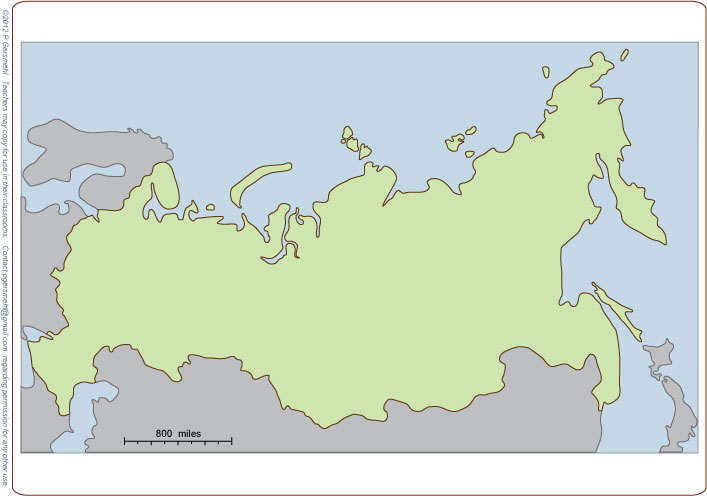 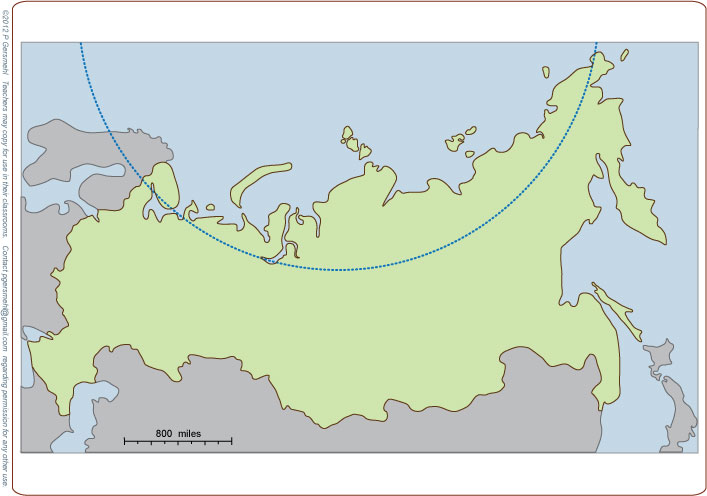 Russia is also
very far north
(nearly a quarter of it is
north of the Arctic Circle)
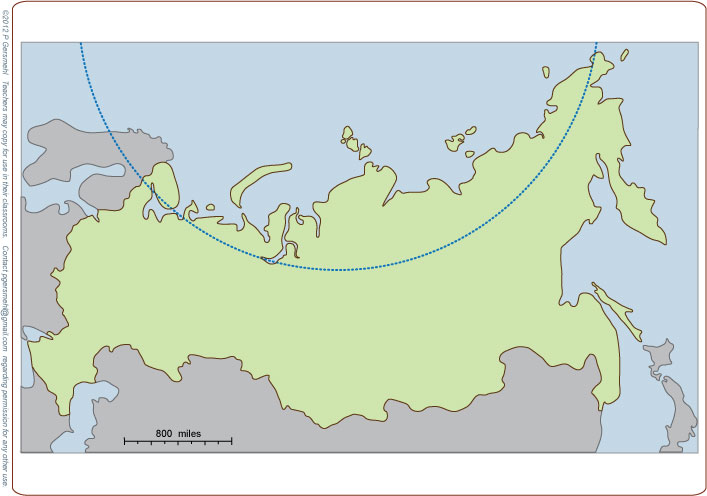 Russia is also
very far north
(nearly a quarter of it is
north of the Arctic Circle)
All of that area has
at least one day with 
24 hours of darkness
in winter – it’s cold!
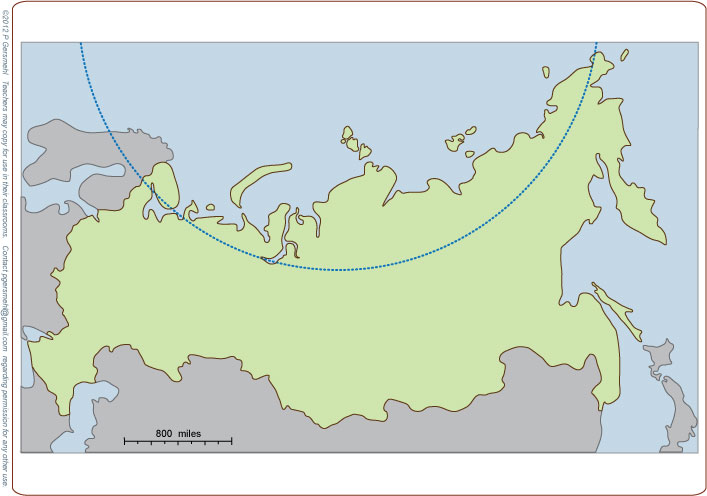 Russia is also
very far north
(nearly a quarter of it is
north of the Arctic Circle)
All of that area has
at least one day with 
24 hours of darkness
in winter – it’s cold!
Curriculum note.

There is an activity called
“Russia Size and
Temperature Range”
Five giant  rivers
flow north to
the Arctic Ocean
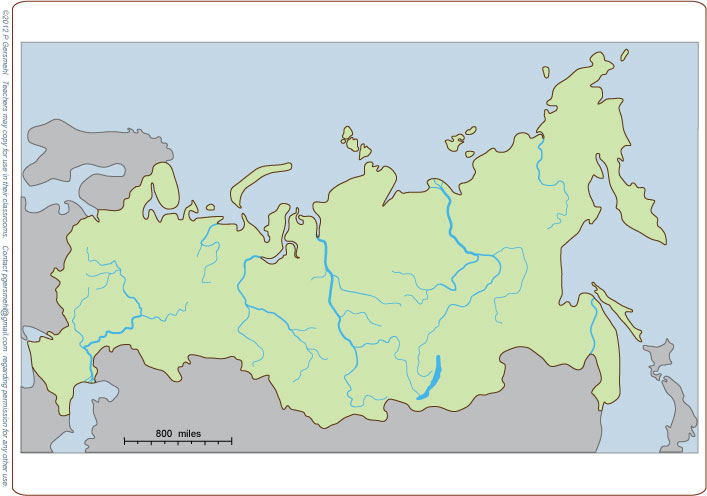 Five giant  rivers
flow north to
the Arctic Ocean
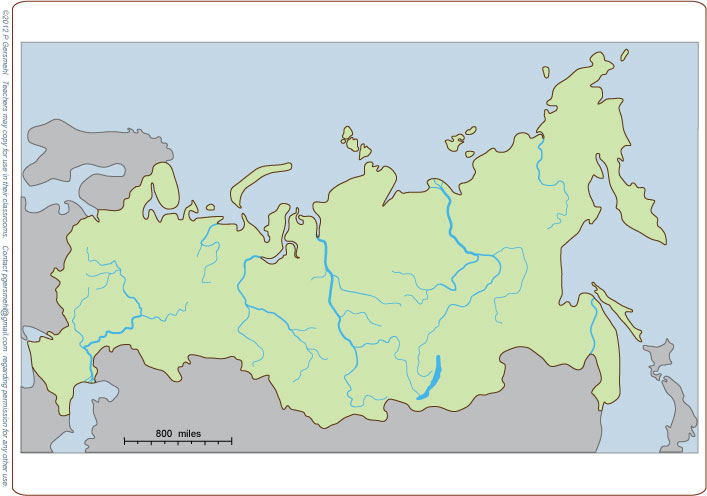 Kolyma
Lena
Yenisei
Pechora
Ob
Five giant  rivers
flow north to
the Arctic Ocean
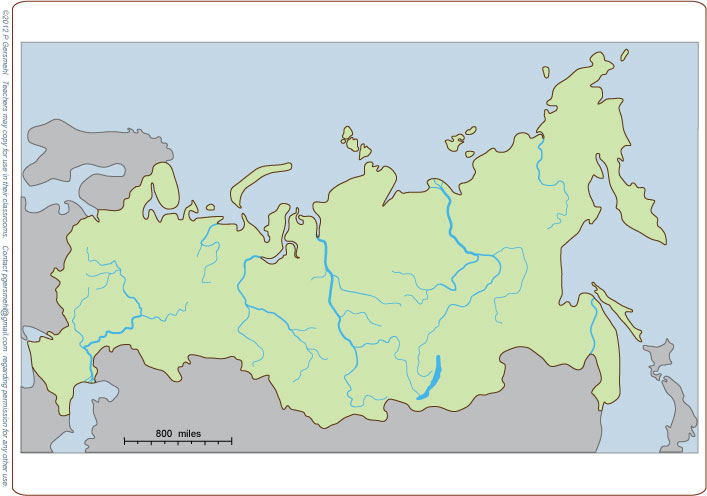 Kolyma
Lena
Yenisei
Pechora
Ob
Each of these rivers has more water
than the famous Nile River in Egypt,
or the Missouri in North America,
or the Rhine in Europe.
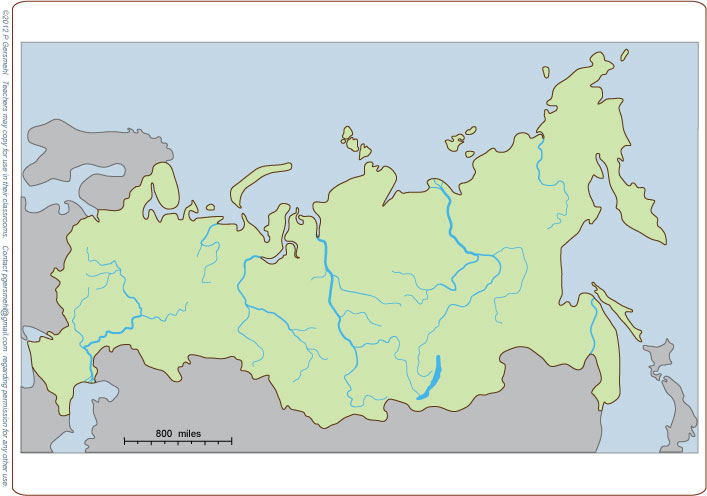 Kolyma
Lena
Yenisei
Pechora
Ob
Very few people live 
near these rivers,
however, because
it is so cold there.
Each of these rivers has more water
than the famous Nile River in Egypt,
or the Missouri in North America,
or the Rhine in Europe.
The Ural Mountains
form part of the border between    
 Europe and Asia.
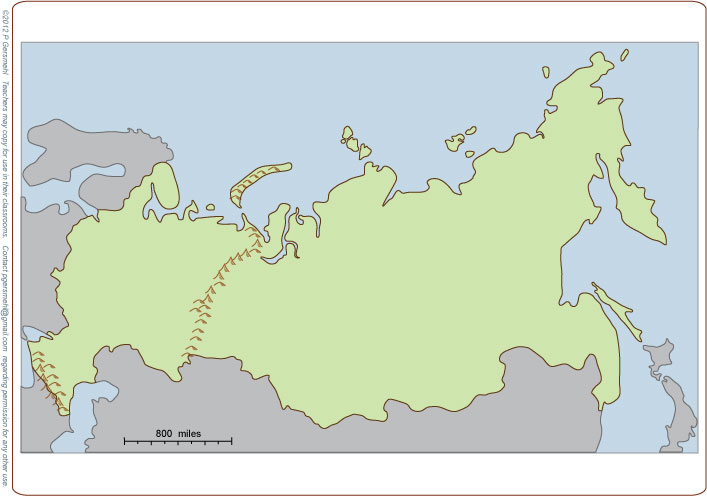 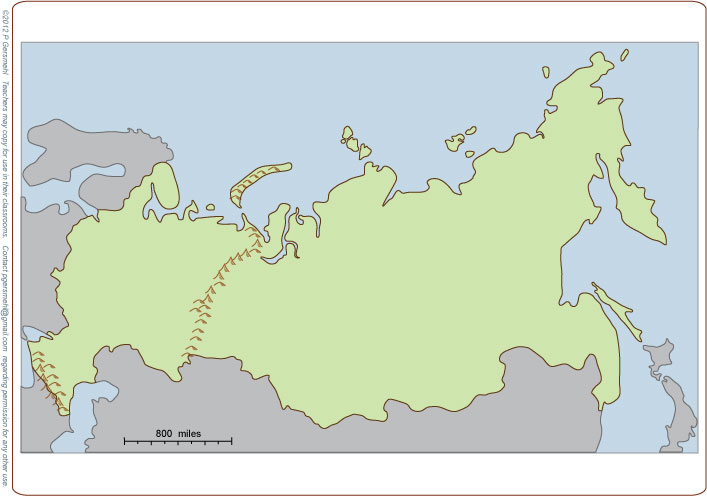 These mountains are the worn-down
“stumps” of ancient
crustal collisions.
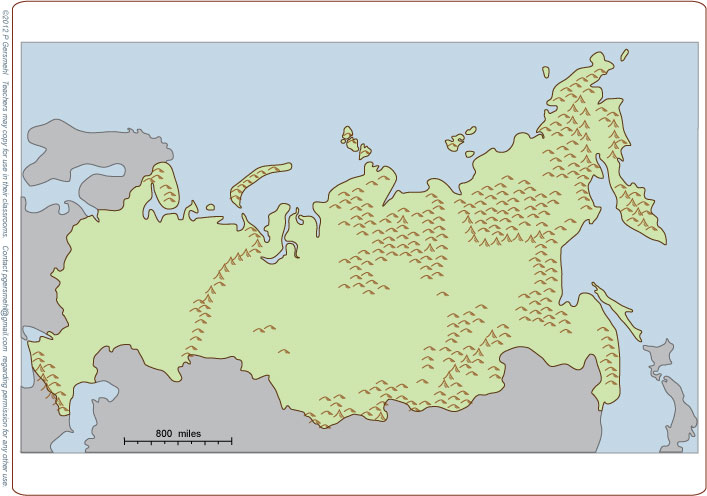 Farther eastare the remnants
of several even
older collisions.
This long and complex geologic history gave 
this enormous country
even more minerals
than you might expect
 based only on its size.
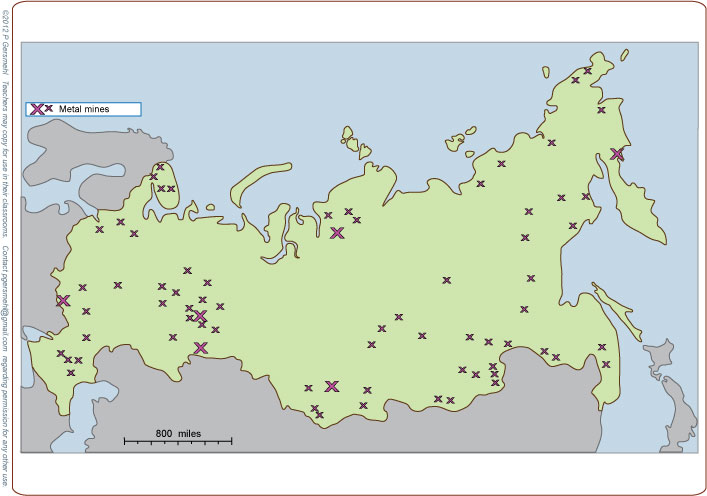 Between those
ancient mountains
are several huge
oil and gas fields.
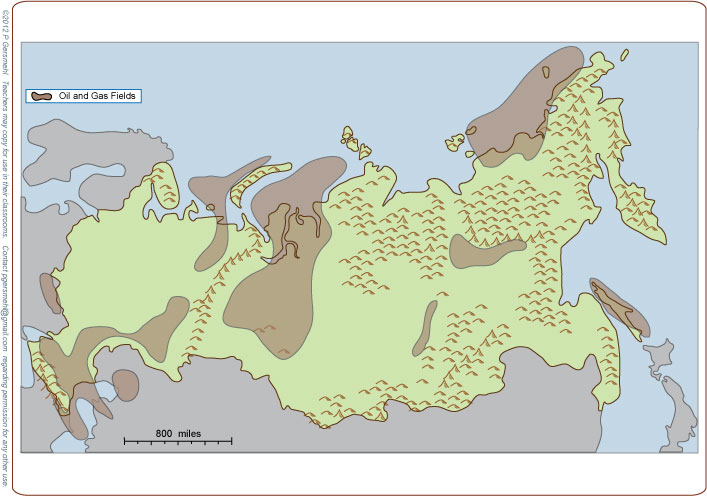 Between those
ancient mountains
are several huge
oil and gas fields.
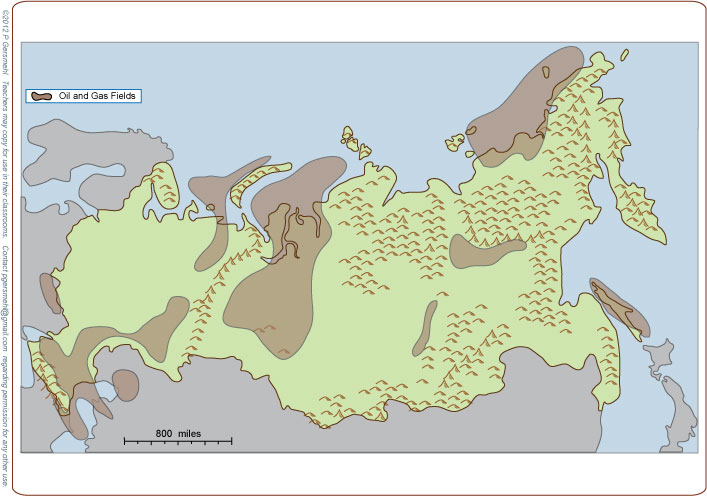 Curriculum note.

There is a presentation and clickable map called
“World Economic Geology”
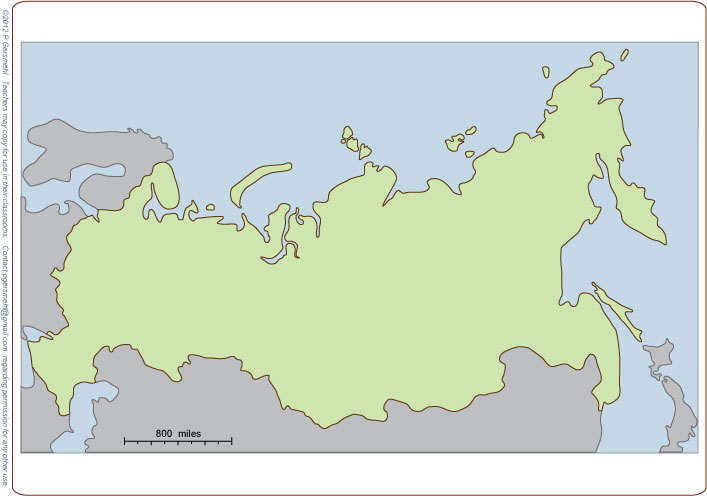 This is what you should expect:
big country, big resources,

BUT . . .
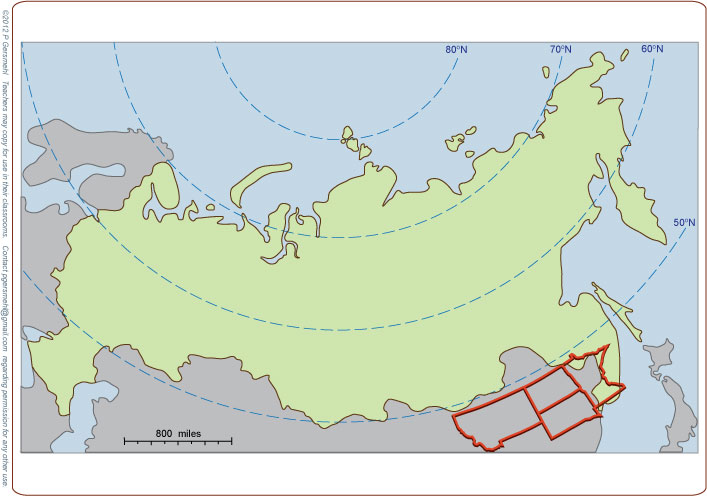 The resources can be hard to get,
because nearly all of Russia is
much farther from the equator
than Montana, the Dakotas,
or Minnesota.
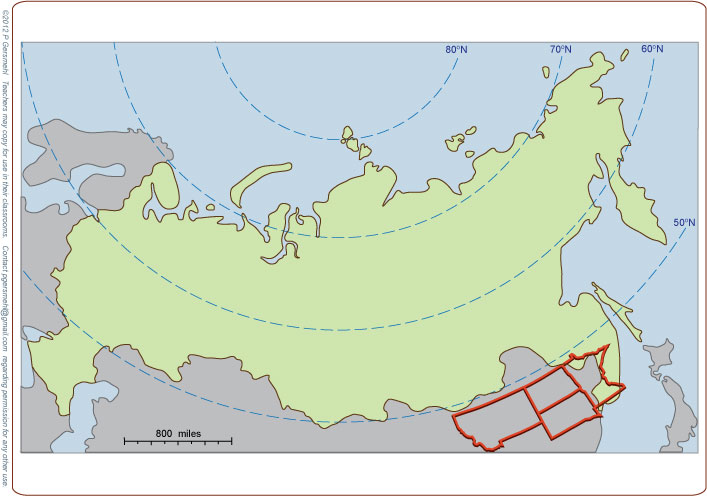 The resources can be hard to get,
because nearly all of Russia is
much farther from the equator
than Montana, the Dakotas,
or Minnesota.
That’s cold !
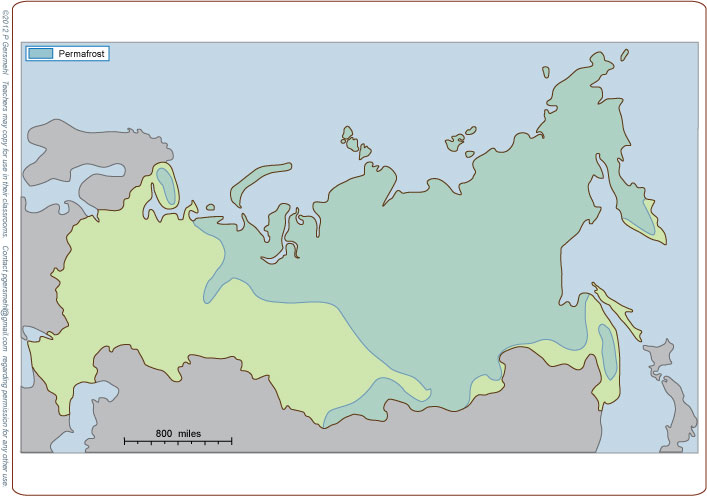 In fact, the soil
in more than half of Russia is permanently frozen.
(It’s called permafrost.)
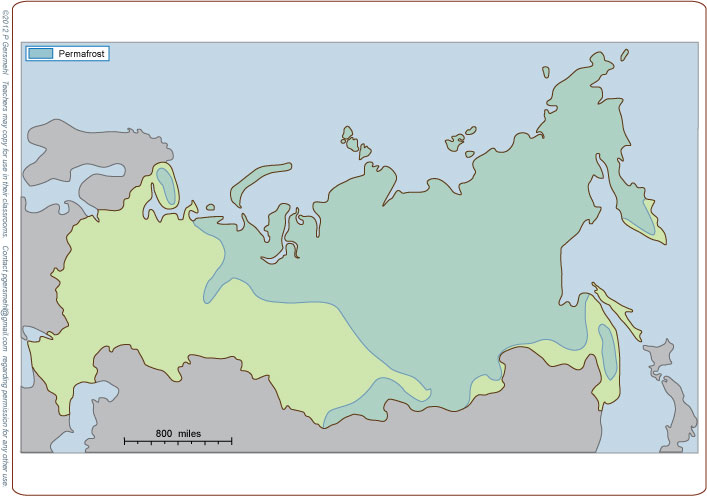 In fact, the soil
in more than half of Russia is permanently frozen.
(It’s called permafrost.)
Definition: permafrost is 
    a thick layer of soil and broken rock
    that remains permanently frozen
    even while a thin surface layer
    thaws during the short summer
Add the transportation problems caused by the ancient mountains
 and the sheer size of the country,
and you can see why
it is really hard to get some of those minerals.
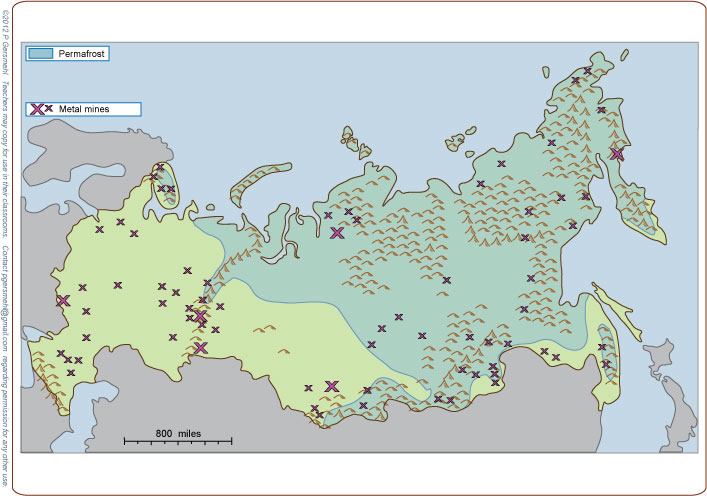 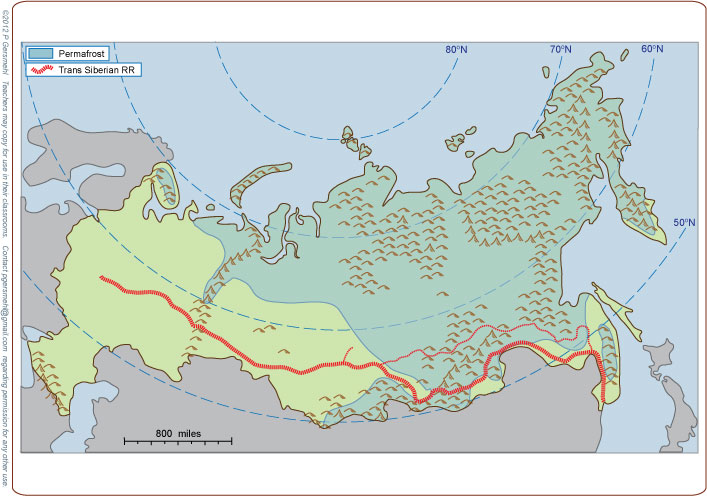 The Trans-Siberian Railroad
from Moscow to Vladivostok was a difficult and expensiveengineering job.
M
V
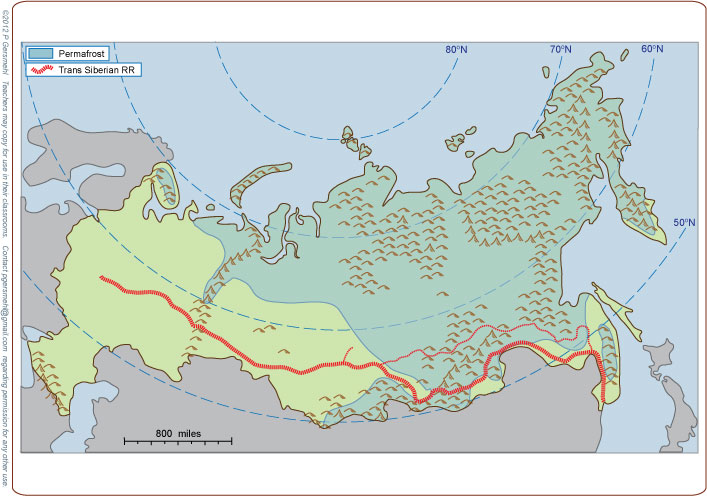 The Trans-Siberian Railroad
from Moscow to Vladivostok was a difficult and expensiveengineering job.
M
V
P.S. Vladivostok
means “East City”
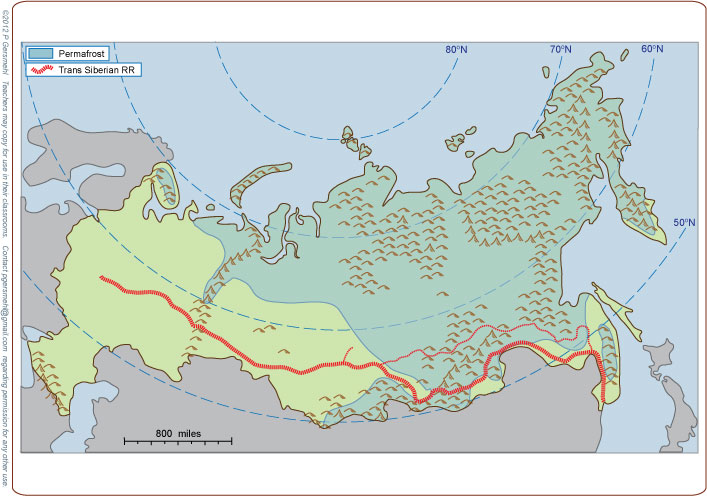 This railroad had four problems:
      1. the great size of the country 
        2. rugged terrain 
          3. permafrost 
            4. sparse population 
                (few people to pay for track or operation)
M
V
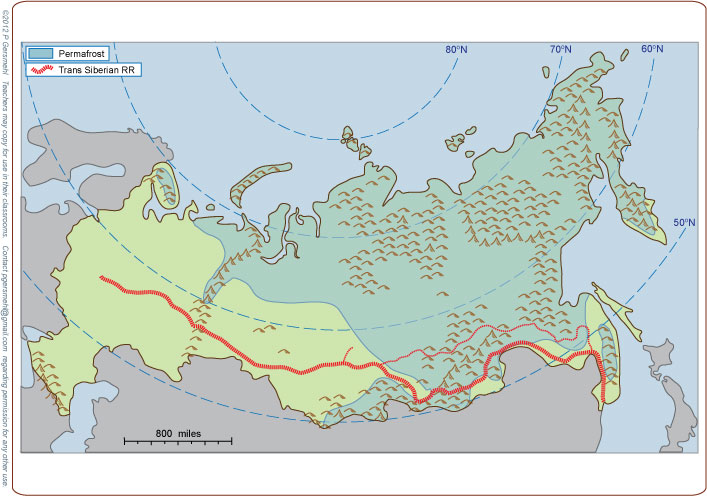 This railroad had four problems:
      1. the great size of the country 
        2. rugged terrain 
          3. permafrost 
            4. sparse population 
                (few people to pay for track or operation)
M
Project idea:  You might compare
the Trans-Siberian Railroad
with the Trans-Canada railroad 
or the Trans-continental Railroad
in the United States.

One main purpose of each project
was to help link a large country together.
V
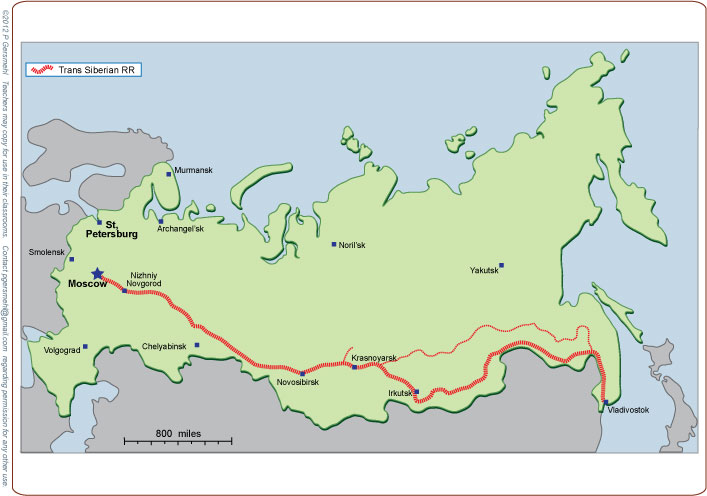 The long Trans-Siberian RR
goes through the major citiesof southern Siberia.
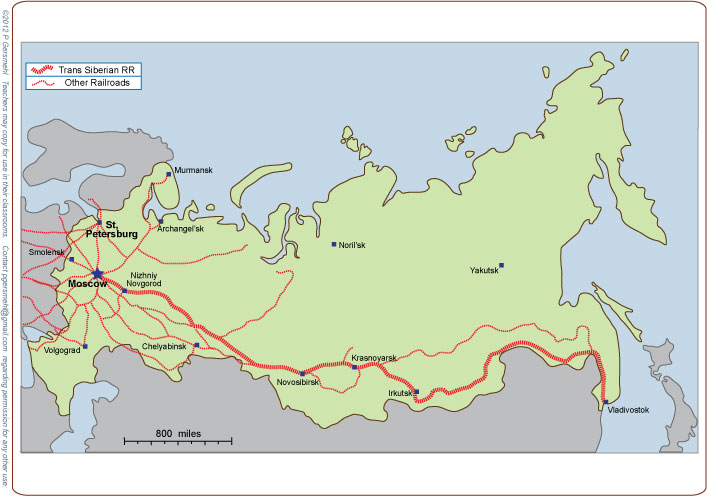 Most of the other railroads
are built around Moscow
in a radial pattern, like
spokes on a bicycle wheel.
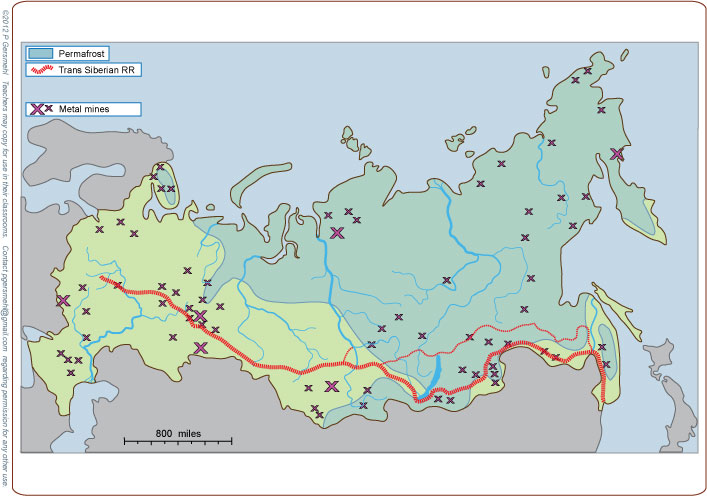 The Trans-Siberian Railroad
does go near the metal minesin the southern Ural Mountains, 
but many minerals farther east
are still more than 500 miles
from any road or railroad.
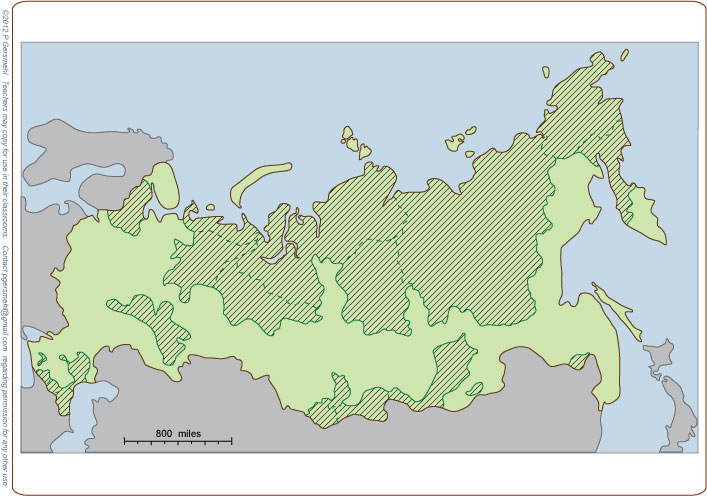 In fact, many of the mineralsare on land occupied by people
who live inside Russia
but are not Russian.

These are called autonomous (self-governing) ethnic areas.
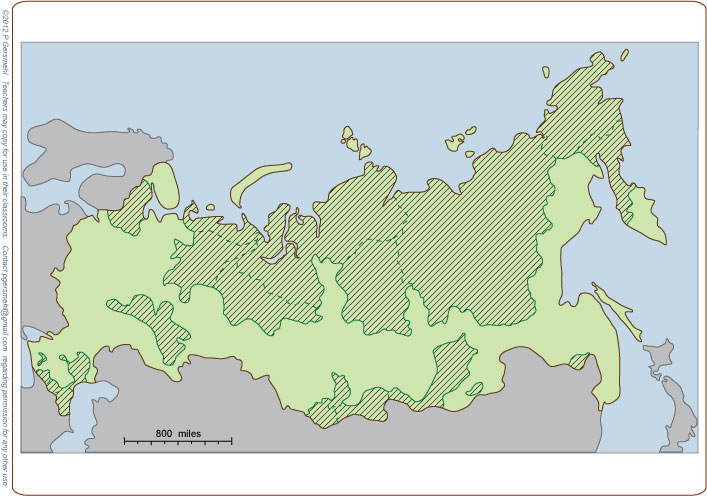 In fact, many of the mineralsare on land occupied by people
who live inside Russia
but are not Russian.

These are called autonomous (self-governing) ethnic areas.
Curriculum note.

There is a presentation,
activity, and clickable map
“Russia Spread to Pacific”
Much of the land
in the autonomous areas
is cold, mountainous, or both.
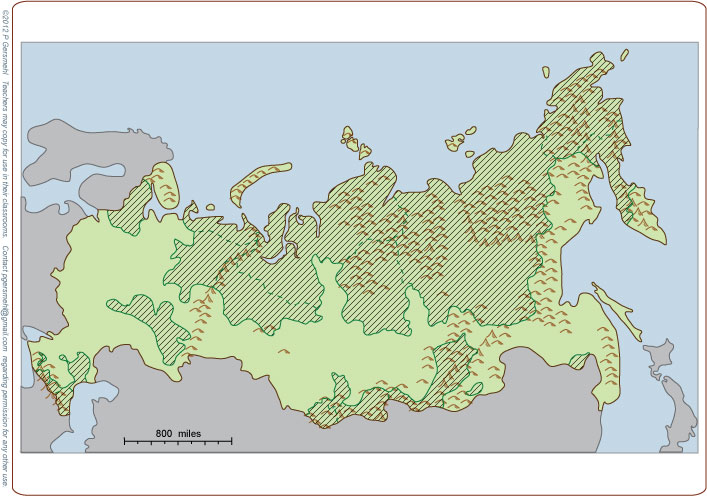 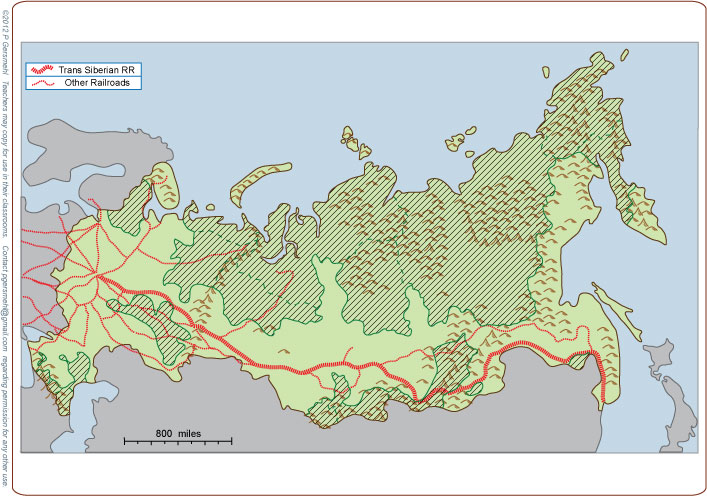 Many of these
autonomous areas
cannot be reached
by road or railroad.
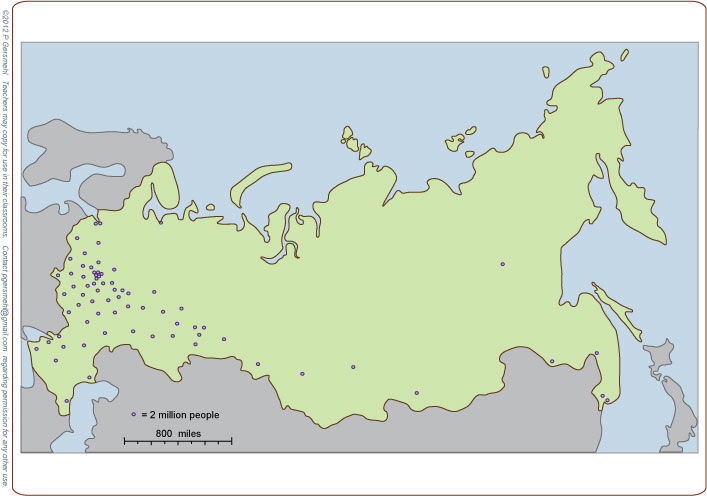 The autonomous areas
have very few people.

Most of Russia’s population
is in the southwestern part
of this huge country.
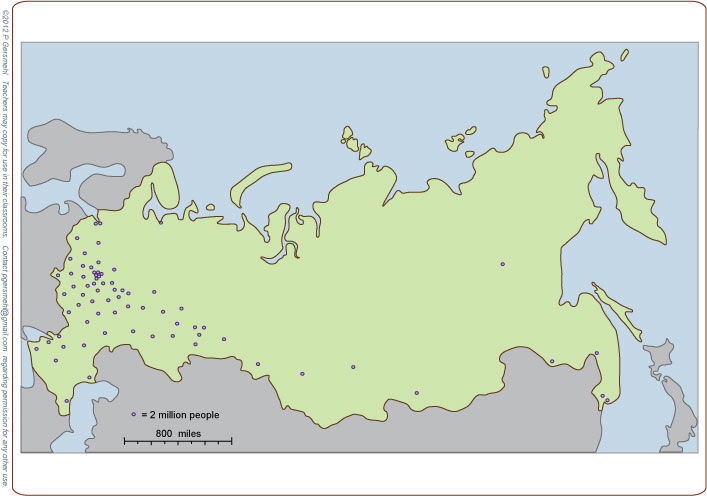 The autonomous areas
have very few people.

Most of Russia’s population
is in the southwestern part
of this huge country.
This leads logically
to one more consequence
of geographic size.
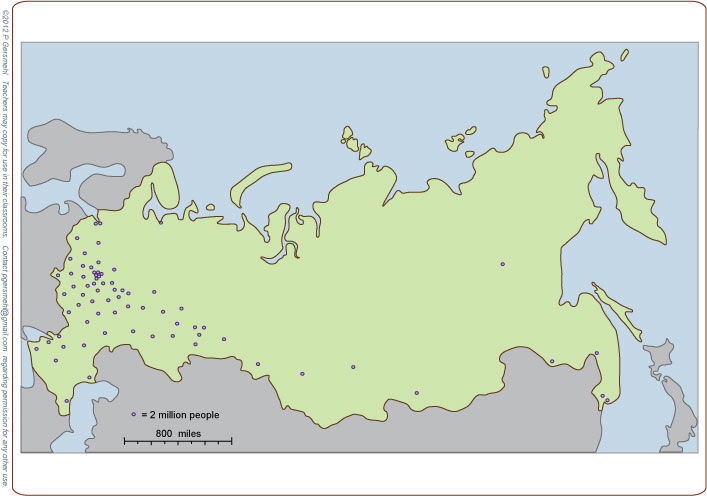 Many history books describe
how its size and cold climate 
helped Russia resist invasions,

by Mongols from the east,
Huns and Crimeans from the south,
 and Napoleon and the Nazis from the west.
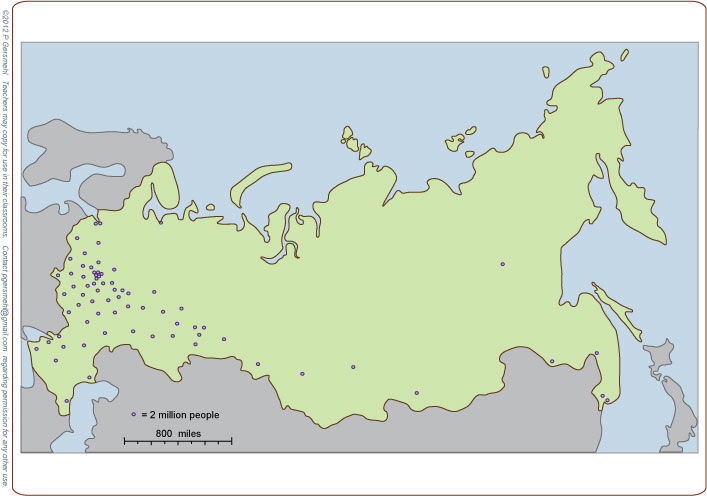 This map, however, shows why
this “success” came at great cost.

The recent invasions crossed areas
where almost half of the people
in this huge country lived.
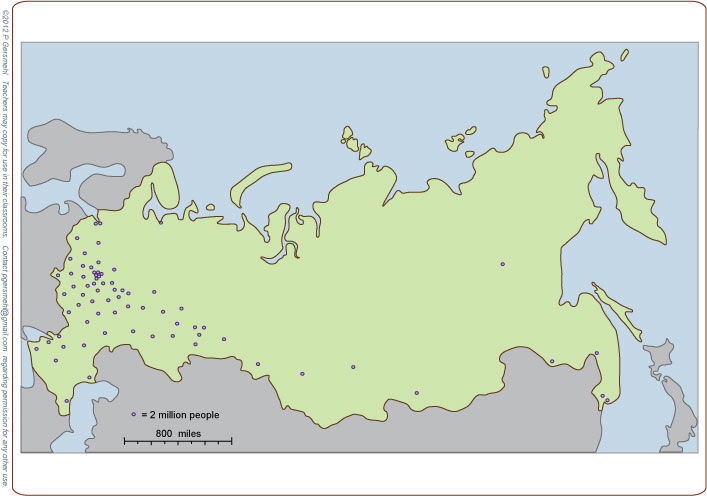 This map, however, shows why
this “success” came at great cost.

The recent invasions crossed areas
where almost half of the people
in this huge country lived.
In World War II, for example,
more than 22 million people
died in the Soviet Union.

For comparison, the United States had
about 430,000 men and women killed.
That’s a great loss, but the USSR lost
about 50 times as many people!
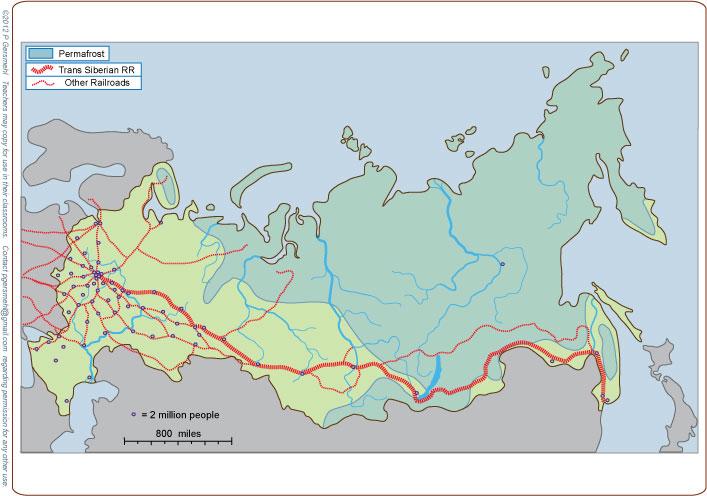 Even today, most people in Russia live 
near or south of the Trans-Siberian railroad.

In spite of government programs to encourage 
people to move to places farther from the railroad, 
the permafrost areas remain nearly empty.
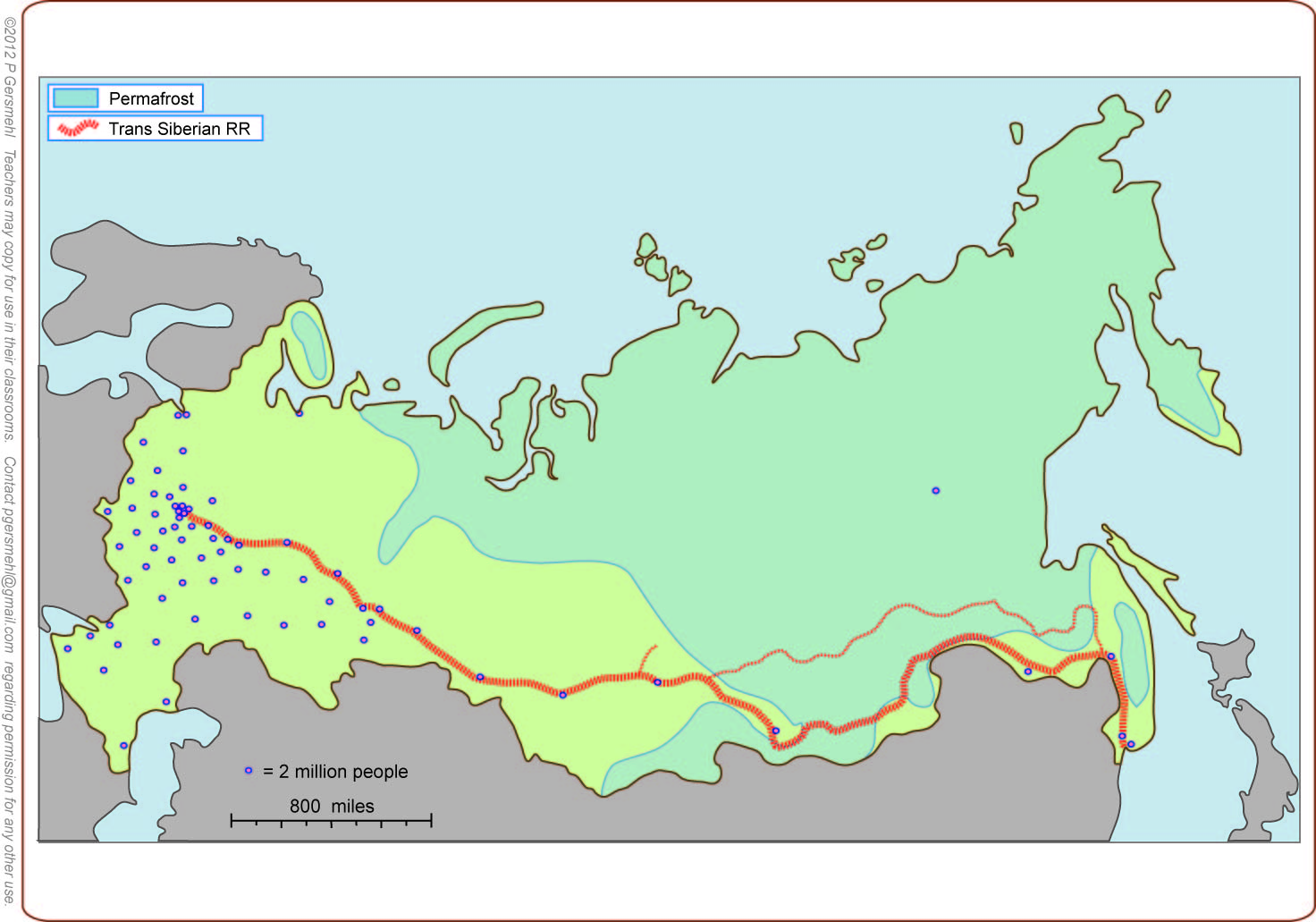 Here is a useful comparison: 
China has nearly ten times
as many people, packed
into one-third of a country
that is less than half as big.
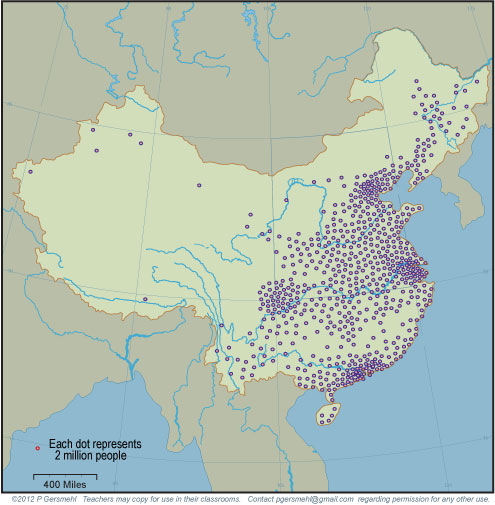 This is the geographic basis for what may become 
one of the most important international issues 
in the last half of the 21st century.

  One of the world’s longest borders separates:
     
          China (a very crowded country  
                           with a rapidly growing economy
                           that needs more and more resources)
              and

         Russia (a huge country 
                           with a lot of resources                           but relatively few people).
This presentation showed one way to use 
the clickable map of Russia - to help us investigate 
 some consequences of the big idea of size.

The size of a country can affect:
This presentation showed one way to use 
the clickable map of Russia - to help us investigate 
 some consequences of the big idea of size.

The size of a country can affect:
Climate – because a large area tends to have
      more extreme temperatures and less precipitation.
This presentation showed one way to use 
the clickable map of Russia - to help us investigate 
 some consequences of the big idea of size.

The size of a country can affect:
Climate – because a large area tends to have
      more extreme temperatures and less precipitation.
Mineral resources – because a large area was probably
                                  “put together” by crustal collisions 
                                  that also tend to make metal ores
This presentation showed one way to use 
the clickable map of Russia - to help us investigate 
 some consequences of the big idea of size.

The size of a country can affect:
Climate – because a large area tends to have
      more extreme temperatures and less precipitation.
Mineral resources – because a large area was probably
                                  “put together” by crustal collisions 
                                  that also tend to make metal ores
Transportation – because it costs more to serve 
                        a larger area with roads and railroads
This presentation showed one way to use 
the clickable map of Russia - to help us investigate 
 some consequences of the big idea of size.

The size of a country can affect:
Climate – because a large area tends to have
      more extreme temperatures and less precipitation.
Mineral resources – because a large area was probably
                                  “put together” by crustal collisions 
                                  that also tend to make metal ores
Transportation – because it costs more to serve 
                        a larger area with roads and railroads
Land use planning – because it costs more to gather
                                  information about a larger area
This presentation showed one way to use 
the clickable map of Russia - to help us investigate 
 some consequences of the big idea of size.

The size of a country can affect:
Climate – because a large area tends to have
      more extreme temperatures and less precipitation.
Mineral resources – because a large area was probably
                                  “put together” by crustal collisions 
                                  that also tend to make metal ores
Transportation – because it costs more to serve 
                        a larger area with roads and railroads
Land use planning – because it costs more to gather
                                  information about a larger area
Defense – because people who occupy a large area
                     have more room to retreat and regroup, 
              while the supply lines of invaders are stretched
Here are two optional postscripts,
followed by the questions section.

Postscript 1 – about the end of the Cold War

Postscript 2 – about Arctic rivers
Optional postscript 1 - about the end of the Cold War

  There are some people  
   who seem to think that the Soviet Union fell apart 
   only because it was unable to compete with the U.S.
          
      They say the Communist planned economy of the USSR 
       was inherently less productive than a capitalist system.
Optional postscript 1 - about the end of the Cold War

  There are some people  
   who seem to think that the Soviet Union fell apart 
   only because it was unable to compete with the U.S.
          
      They say the Communist planned economy of the USSR 
       was inherently less productive than a capitalist system.
As a highly placed American government official said:

“It is the basic superiority of the capitalist system
that allows American farmers to out-produce 
their Russian counterparts – as a result,
they have to buy emergency food from us.”

We sold them 50 million tons of grain that year.
“The Soviet Union fell apart
        because a Communist planned economy is inherently 
          less productive than a capitalist system.”
 
This statement is partly true.
Soviet agriculture was notoriously inefficient. 

But that is not the whole truth,
   
and it is a huge mistake 
to think it is the whole truth.
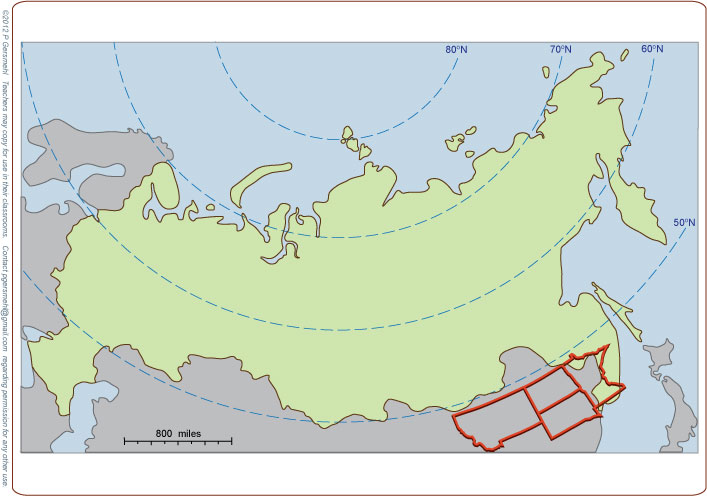 Remember . . .
Nearly all of Russia is
farther from the equator
than Montana, the Dakotas,
or Minnesota.
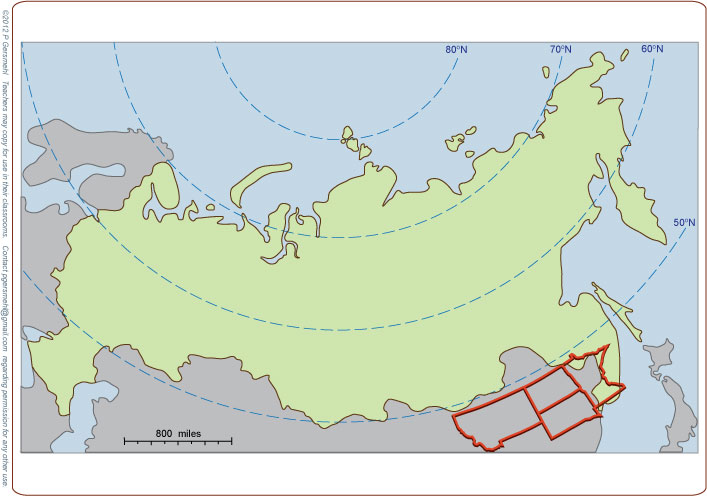 Remember . . .
Nearly all of Russia is
farther from the equator
than Montana, the Dakotas,
or Minnesota.
And this area gets less rain
than western Kansas.
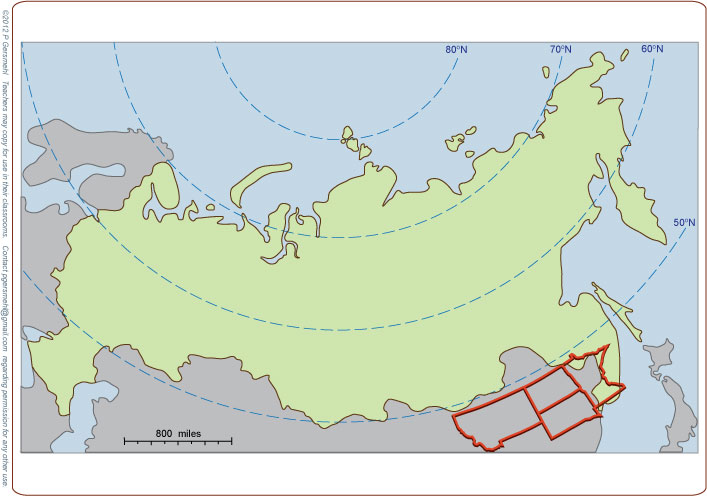 Remember . . .
Nearly all of Russia is
farther from the equator
than Montana, the Dakotas,
or Minnesota.
And this area gets less rain
than western Kansas.
And this area is mostly high mountains.
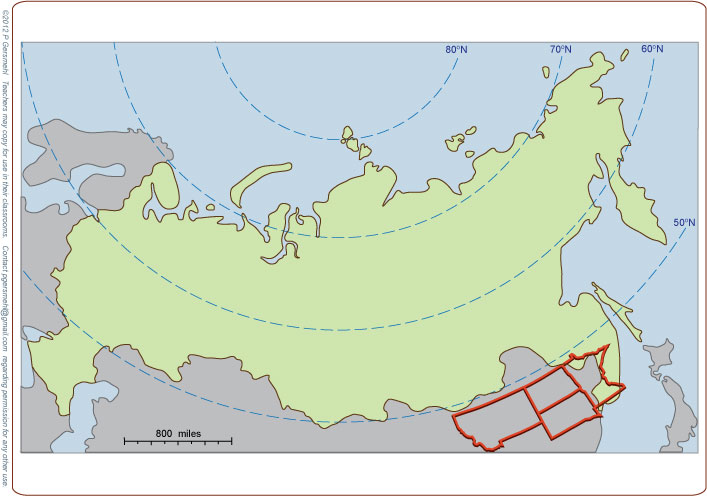 In other words,
nearly all Russian farmers
are working with land that is like North Dakota,
(or even colder and drier).

Is it reasonable to think that they can produce
as much per acre as farmers in Iowa, California, or Texas?
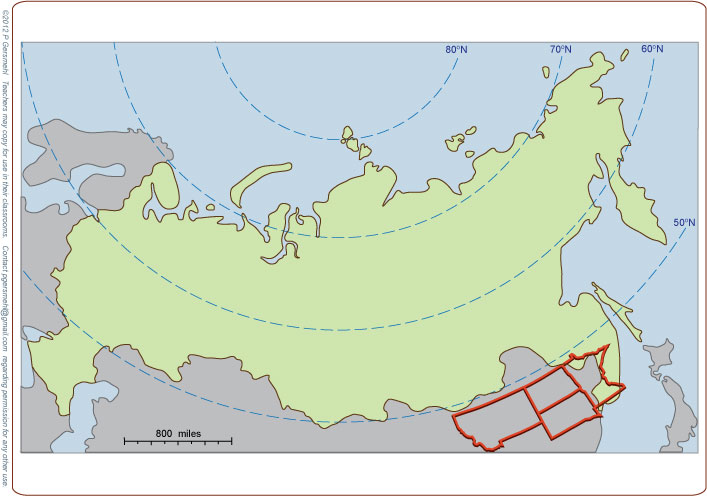 In other words,
nearly all Russian farmers
are working with land that is like North Dakota,
(or even colder and drier).

Is it reasonable to think that they can produce
as much per acre as farmers in Iowa, California, or Texas?
And even if they have
a really good year,
their transportation
is much more expensive,
because Russia is so big.
The Main Point of This Postscript:

To be effective, foreign policy must be based
on the realization that most things in the world
 have multiple causes and complicated effects.
The Main Point of This Postscript:

To be effective, foreign policy must be based
on the realization that most things in the world
 have multiple causes and complicated effects.
In this case,
the “competition” between American and Russian farmers 
was NOT just about capitalism versus communism.

It was also about differences in soil and climate.
The Main Point of This Postscript:

To be effective, foreign policy must be based
on the realization that most things in the world
 have multiple causes and complicated effects.
In this case,
the “competition” between American and Russian farmers 
was NOT just about capitalism versus communism.

It was also about differences in soil and climate.
And the “winner”
was not just a free market,
or a strong President  –
it was also a better environment
and cheaper transportation.
The Main Point of This Postscript:

To be effective, foreign policy must be based
on the realization that most things in the world
 have multiple causes and complicated effects.
The key to success in foreign policy
is to figure out how important
each of those influences was –

because there was more than one simple reason for the end of the Cold War.
The second postscript
is about Arctic Rivers.
As we said earlier,
Russia has five giant rivers 
that flow north to the Arctic Ocean.
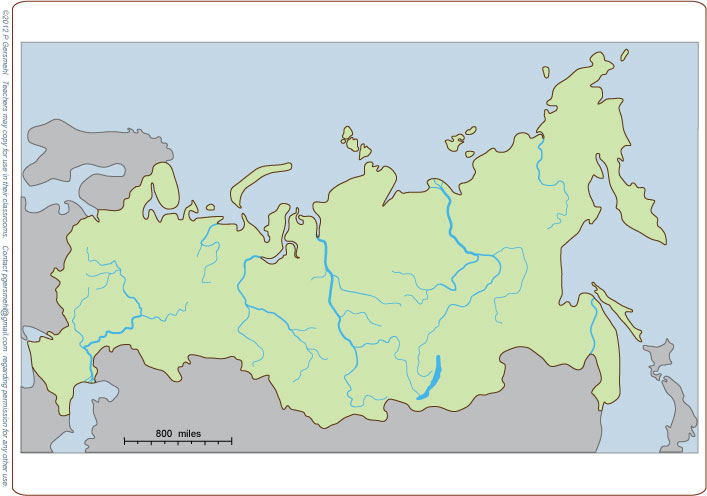 Kolyma
Lena
Yenisei
Pechora
Ob
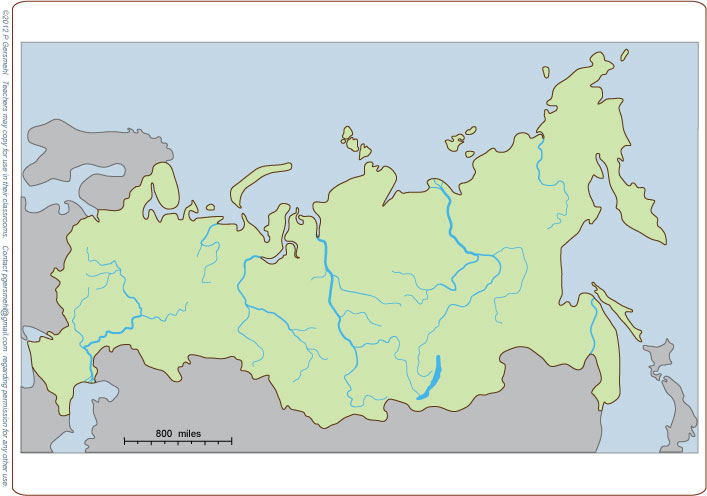 In autumn, the northern “ends”
of these rivers freeze up 
several weeks before 
their southern “beginnings.”
Kolyma
Lena
Yenisei
Pechora
Ob
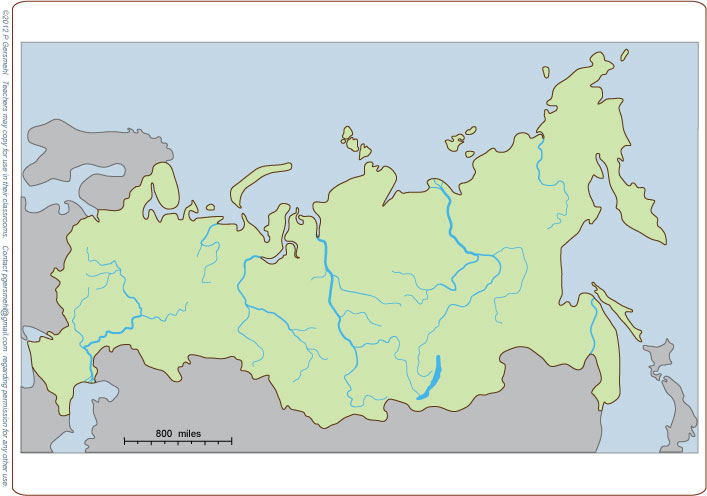 In autumn, the northern “ends”
of these rivers freeze up 
several weeks before 
their southern “beginnings.”
In winter, the frozen rivers
can actually be used as roads, even for big trucks.
Kolyma
Lena
Yenisei
Pechora
Ob
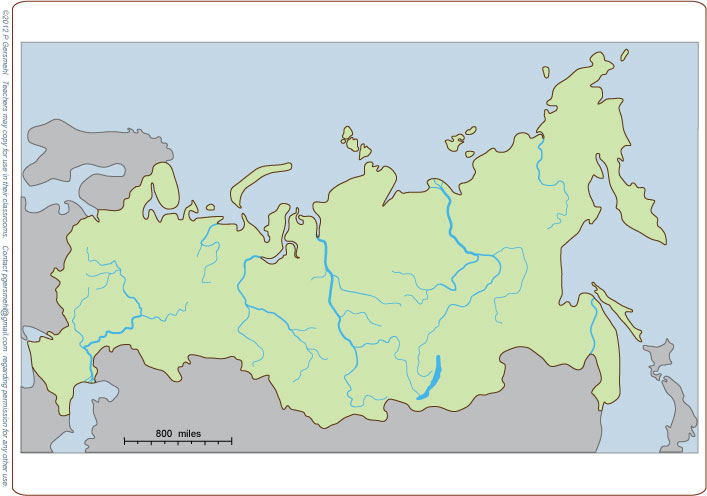 In autumn, the northern “ends”
of these rivers freeze up 
several weeks before 
their southern “beginnings.”
In winter, the frozen rivers
can actually be used as roads, even for big trucks.
Then, in spring, the southern parts 
of the rivers begin to flow 
while the northern parts are still frozen.
Kolyma
Lena
Yenisei
Pechora
Ob
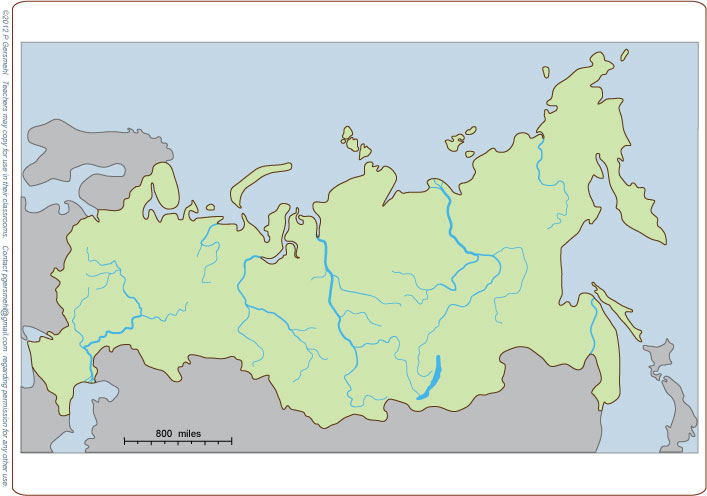 In autumn, the northern “ends”
of these rivers freeze up 
several weeks before 
their southern “beginnings.”
In winter, the frozen rivers
can actually be used as roads, even for big trucks.
Then, in spring, the southern parts 
of the rivers begin to flow 
while the northern parts are still frozen.
As a result,
these rivers make huge floods across the frozen land.
Kolyma
Lena
Yenisei
Pechora
Ob
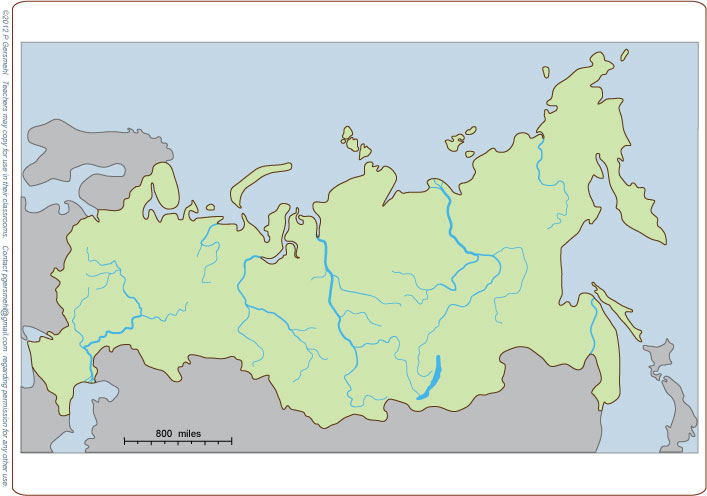 In autumn, the northern “ends”
of these rivers freeze up 
several weeks before 
their southern “beginnings.”
In winter, the frozen rivers
can actually be used as roads, even for big trucks.
Then, in spring, the southern parts 
of the rivers begin to flow 
while the northern parts are still frozen.
As a result,
these rivers make huge floods across the frozen land.
Kolyma
Lena
Yenisei
Pechora
These floods make it even less likely
that many people would live there
(and even harder to get
the oil and minerals out
to the world markets).
Ob
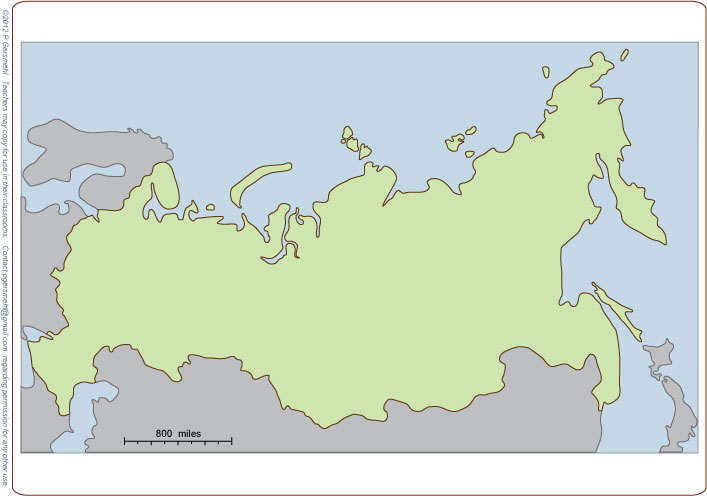 QuestionsSection
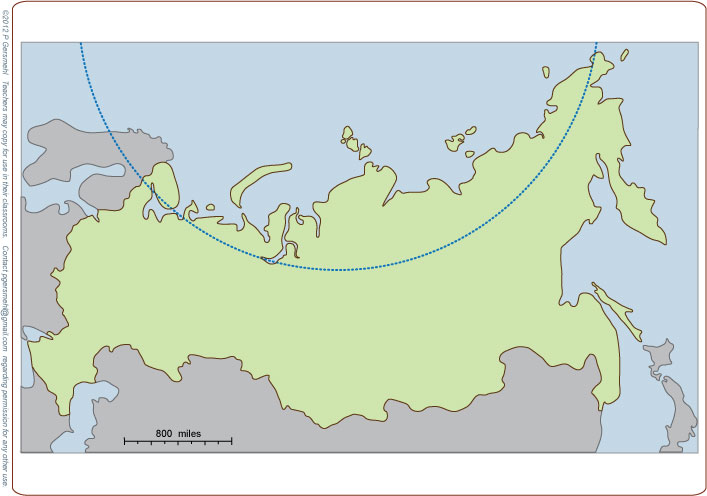 What  is a consequence
for a place that is located
 north of the Arctic Circle?
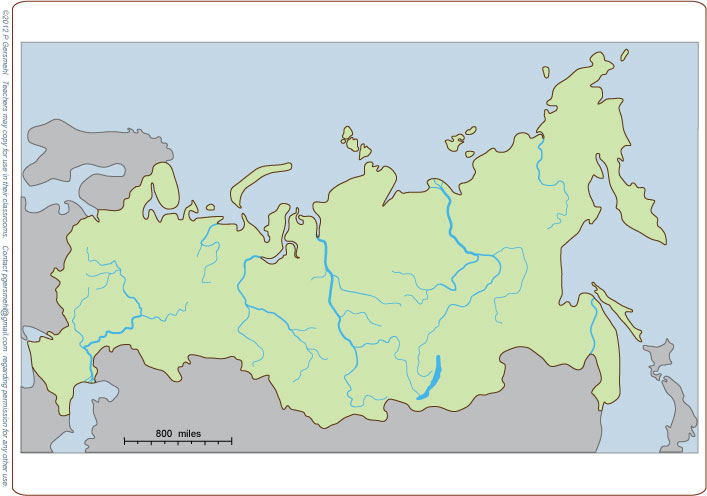 Kolyma
Lena
Yenisei
Pechora
Ob
Why do very few people
live near the five giant rivers
that flow northward in Russia?
What mountains
form part of the border between    
 Europe and Asia?
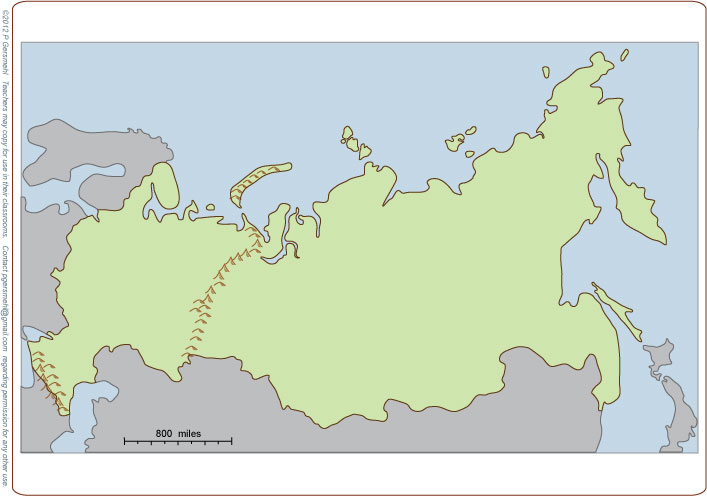 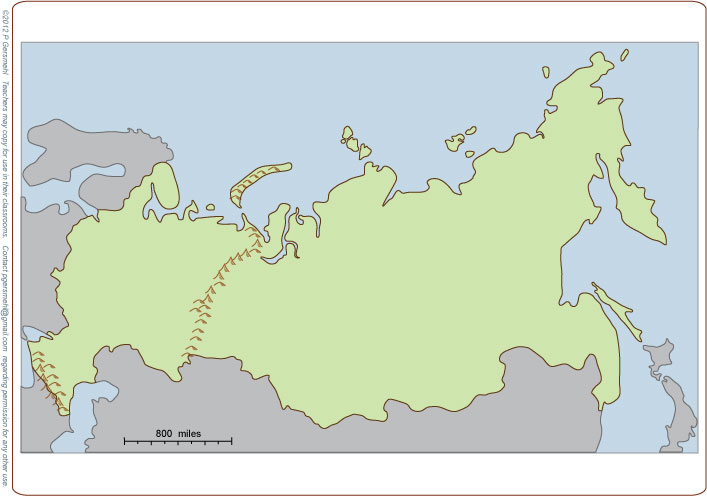 What is the
geologic history
of these mountains?
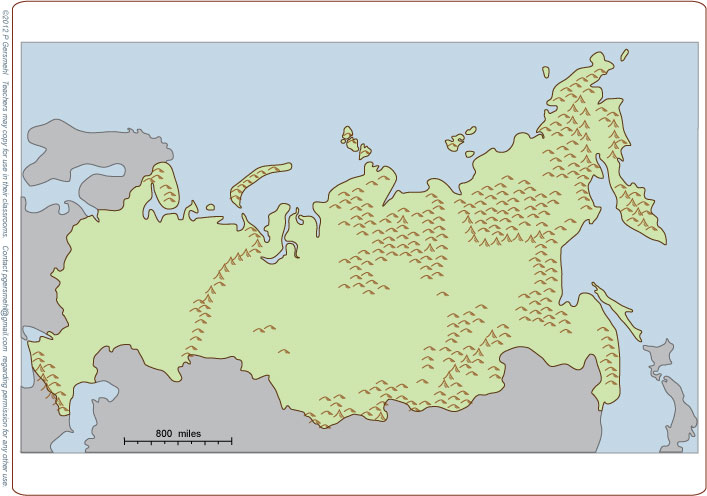 Farther eastare the remnants
of several even
older collisions.
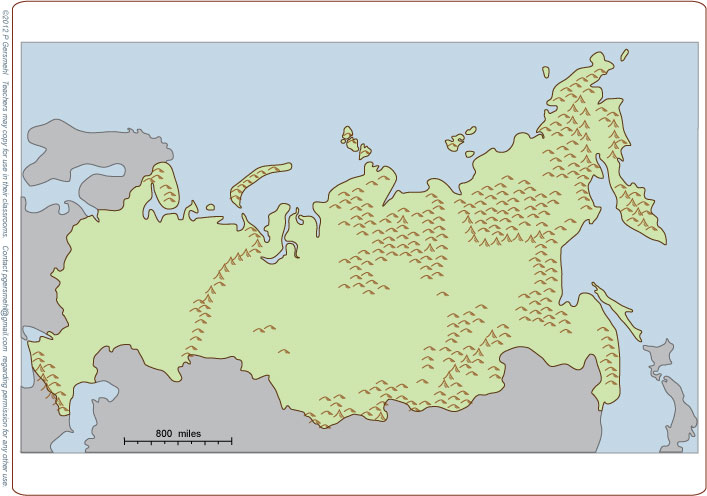 Farther eastare the remnants
of several even
older collisions.
What is
an economic
consequence
of this history?
How does Russia’s
mineral resources
compare with
the rest of the world?
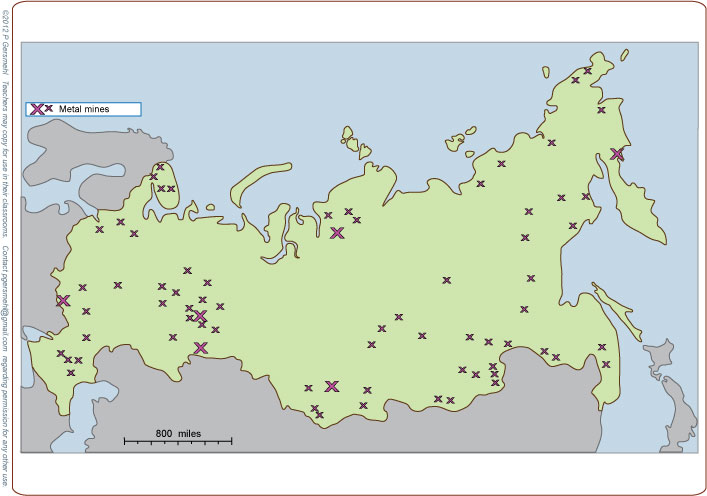 What often forms
in the low areas
around formerly
separate crustal plates?
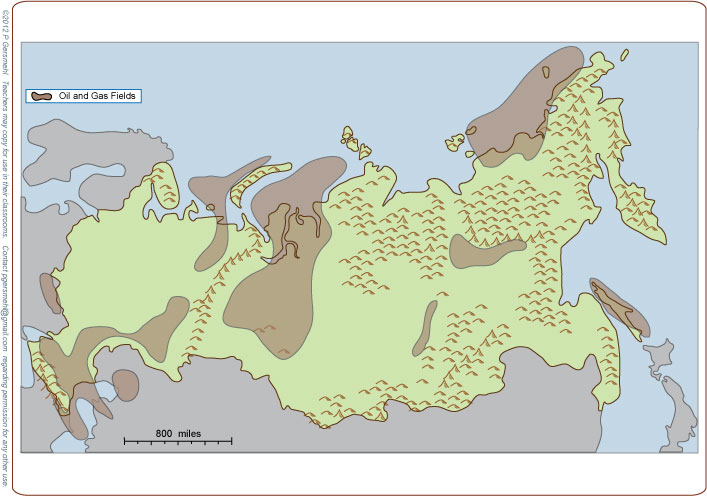 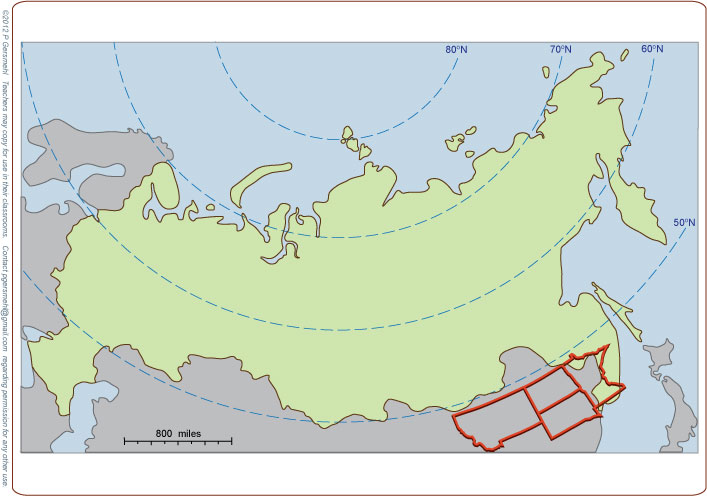 How does the latitude
of Russia compare
to the United States?
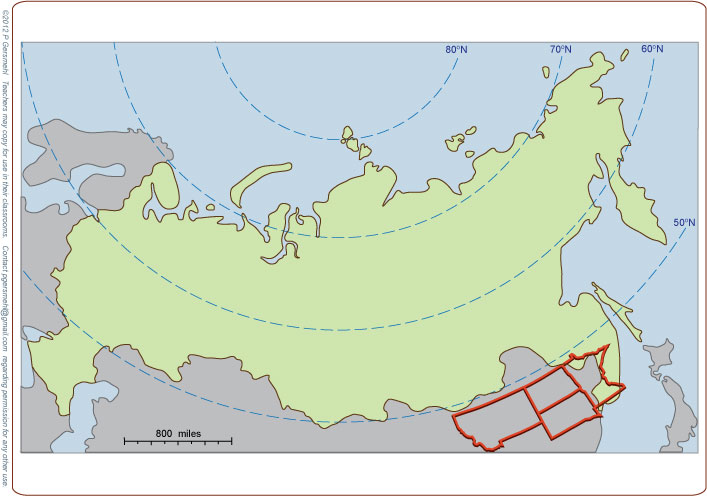 How does the latitude
of Russia compare
to the United States?
What is a consequence
of this latitudinal position?
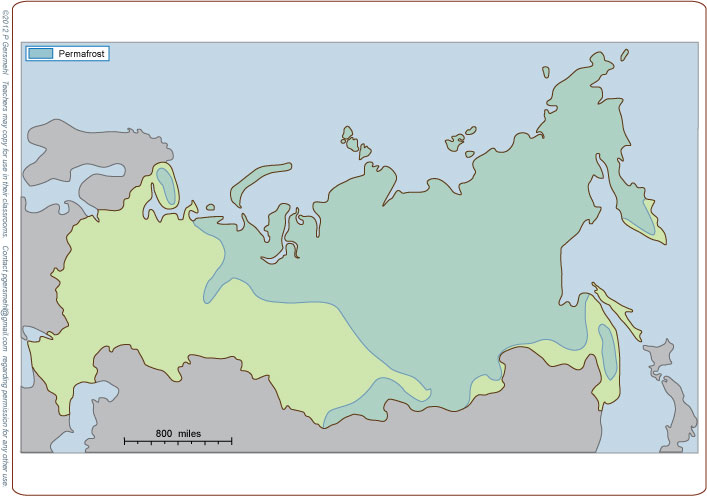 What is the term for soil
that is permanently frozen
below a thin surface layer
that occasionally thaws?
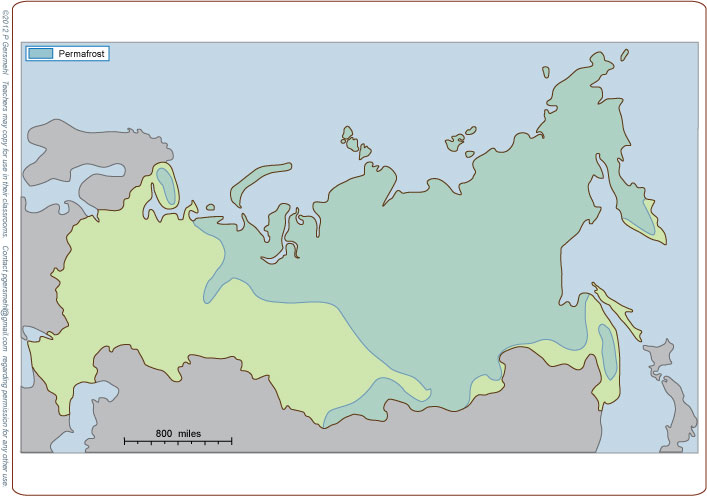 What is the term for soil
that is permanently frozen
below a thin surface layer
that occasionally thaws?
Definition: permafrost is 
    a thick layer of soil and broken rock
    that remains permanently frozen
    even while a thin surface layer
    thaws during the short summer
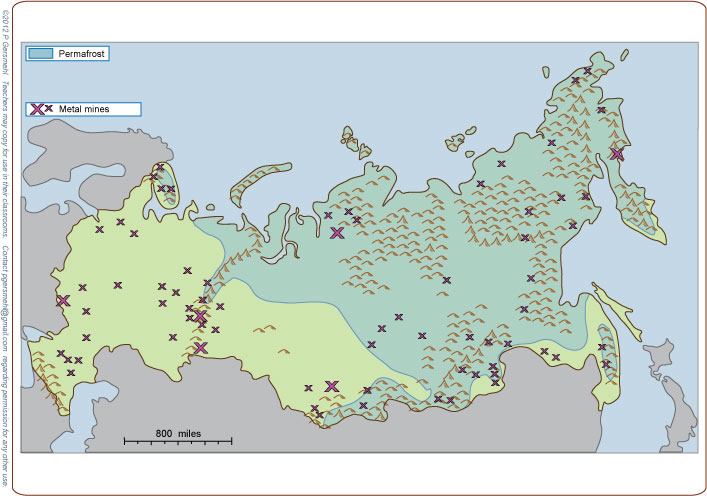 List several reasons why
it is really hard to get some of the minerals
that occur in Russia.
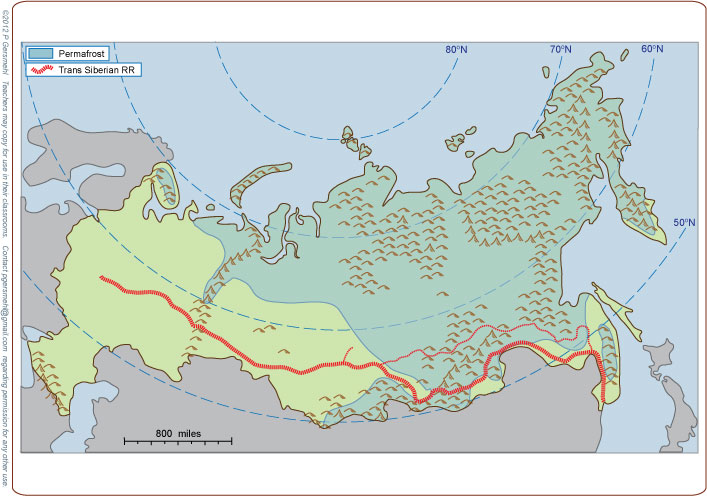 What is the name
of the long railroad that goes
from Moscow to Vladivostok?
M
V
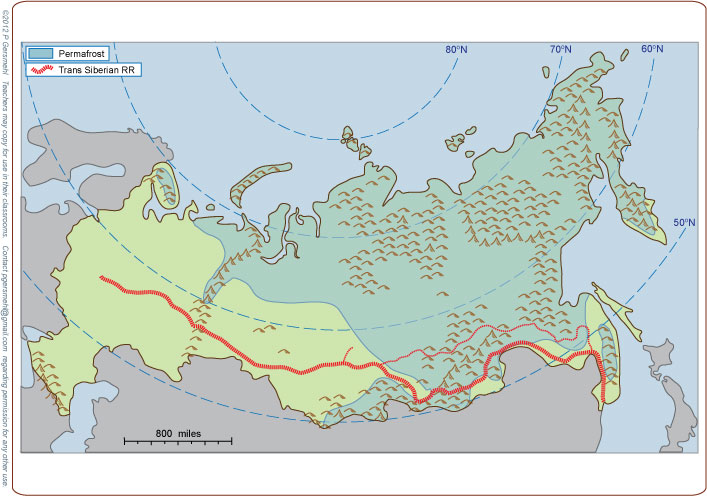 What is the name
of the long railroad that goes
from Moscow to Vladivostok?
Describe some problems
faced by the railroad builders.
M
V
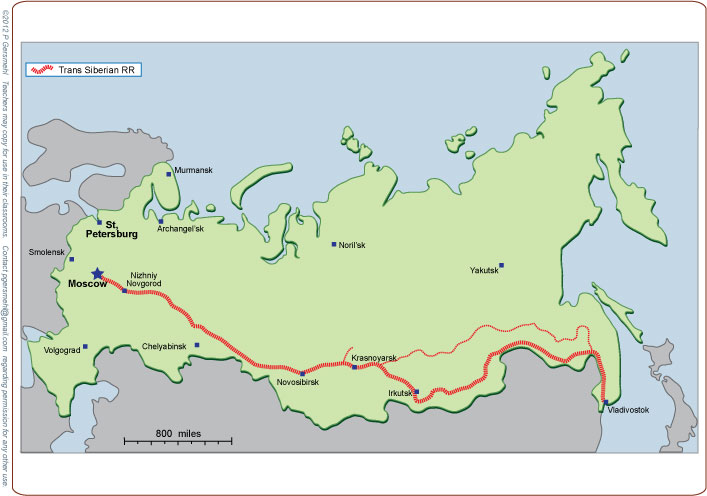 What is the relationship
between the Trans-Siberian RR
and the major citiesof southern Siberia?
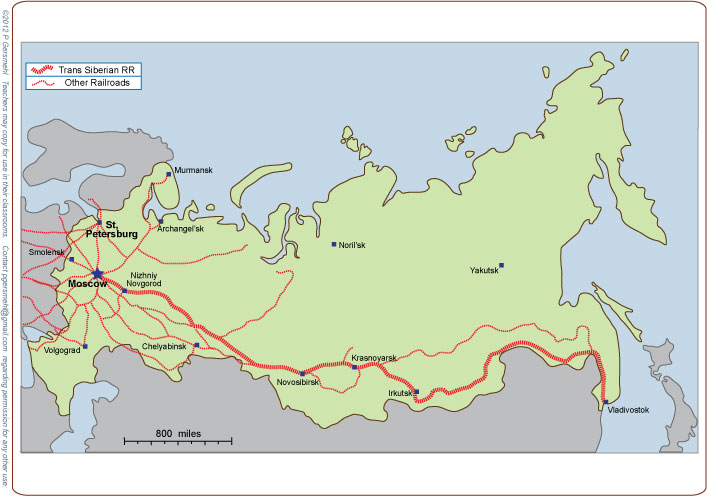 How would you describe
the pattern of railroads
near the capital of Moscow?
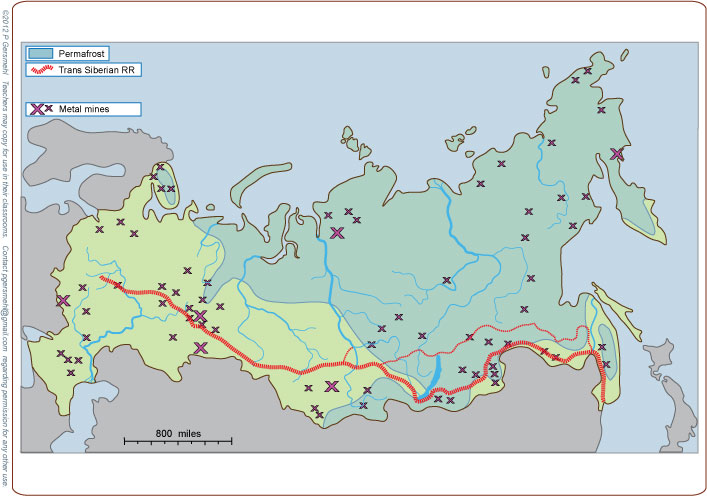 The Trans-Siberian Railroad
goes near these metal mines; what is the name 
of this mining district?
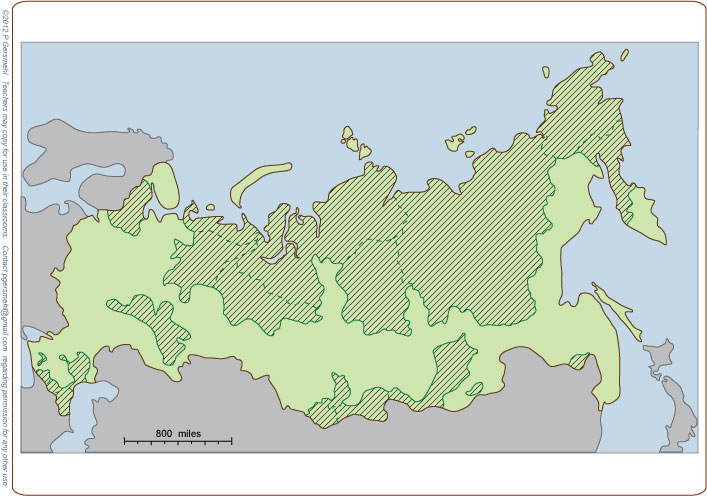 What does the darker pattern
represent on this map?
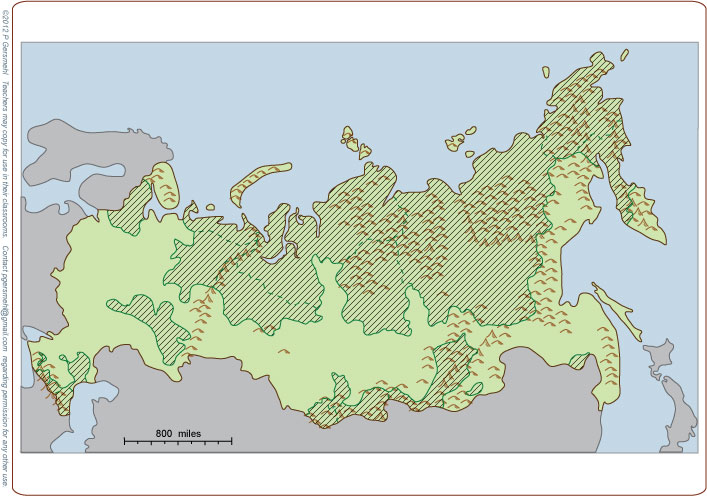 How would you describe
the environmental conditions
in the autonomous areas?
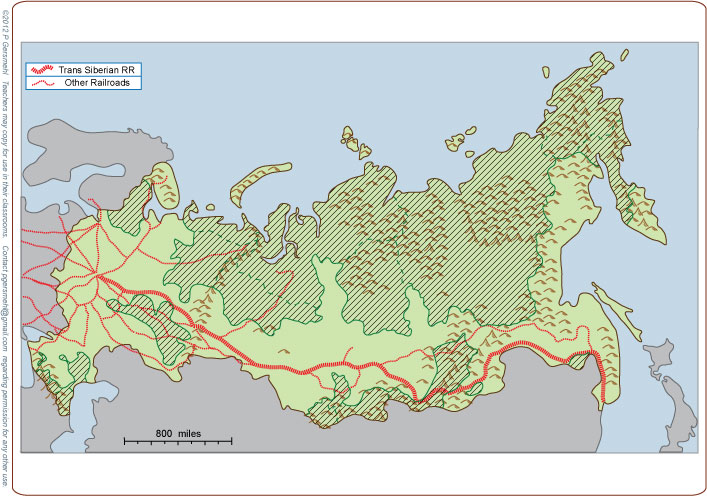 How would you compare
the geographic pattern
of railroads with the pattern
of autonomous ethnic areas?
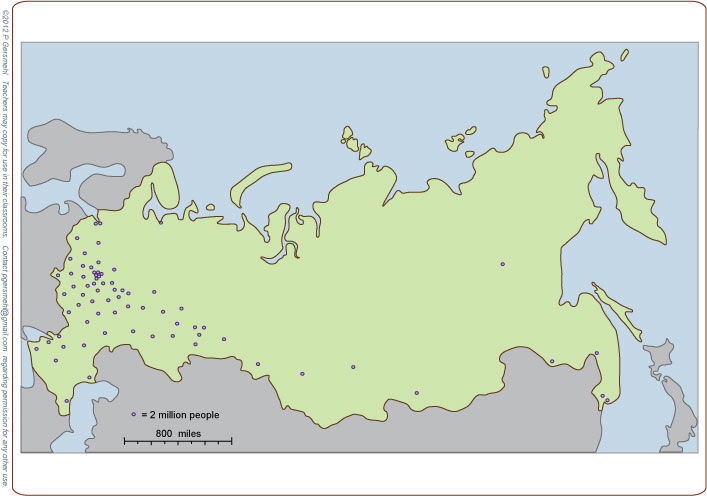 Why do most Russian people
live in the southwestern part
of this huge country?
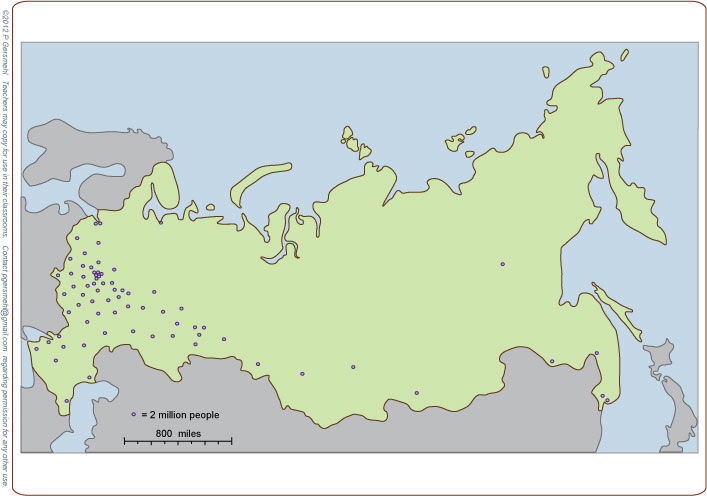 What major military powers
invaded Russia from the west
in the last two centuries?
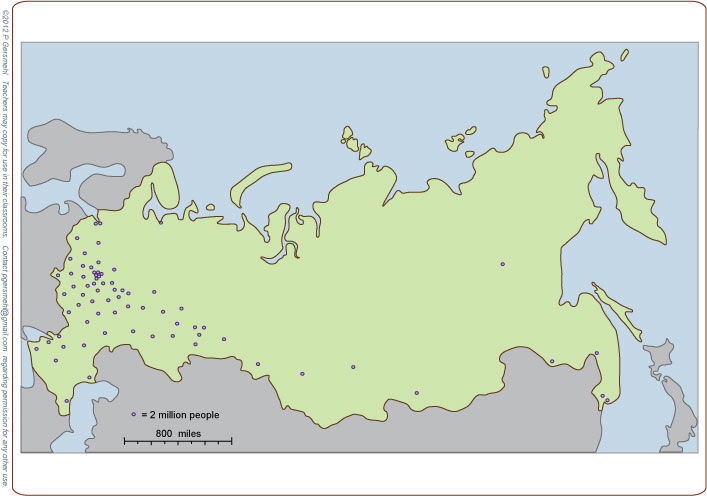 What major military powers
invaded Russia from the west
in the last two centuries?
What were some 
consequences
  of those invasions?
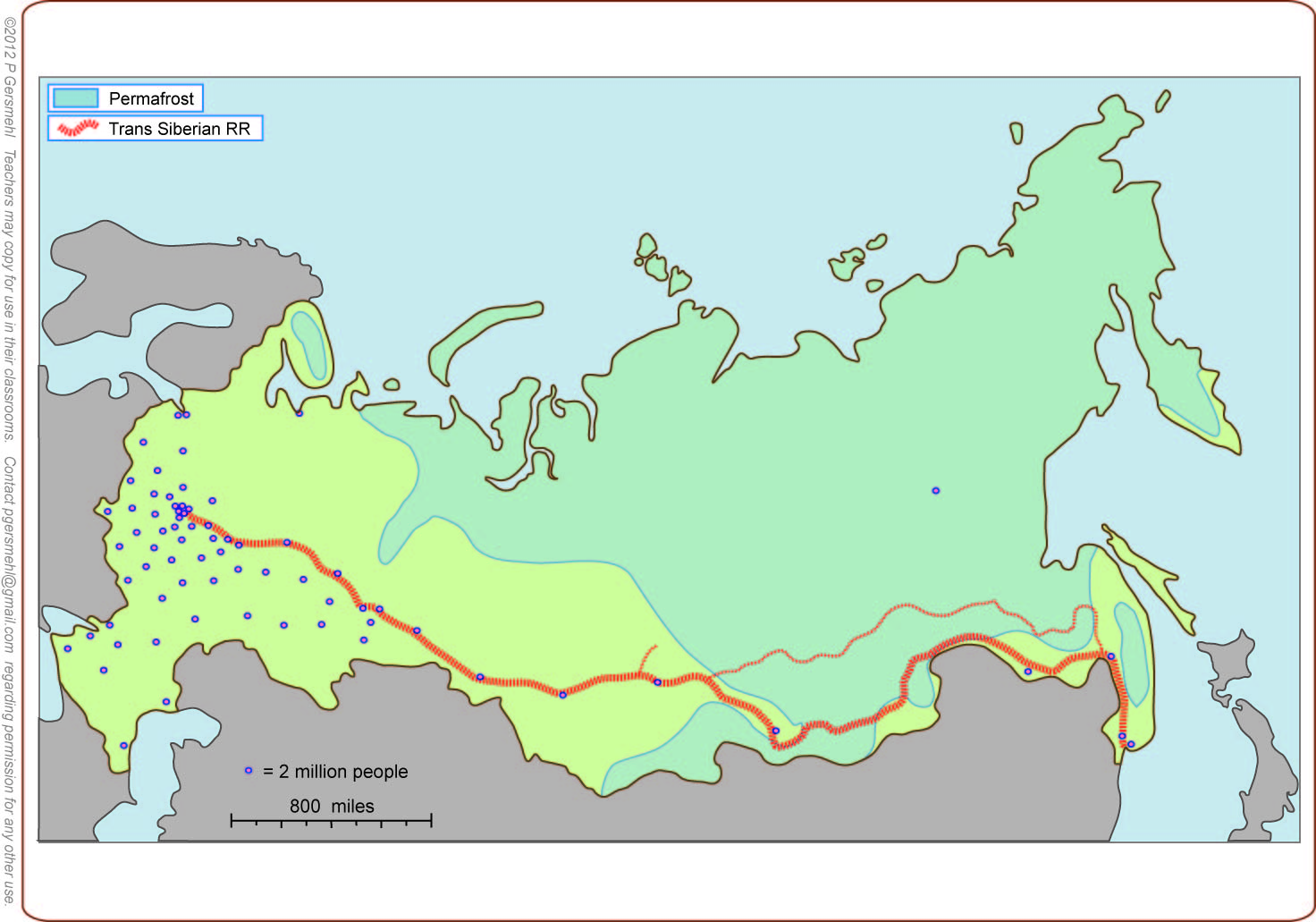 Compare the populations
of Russia and China.
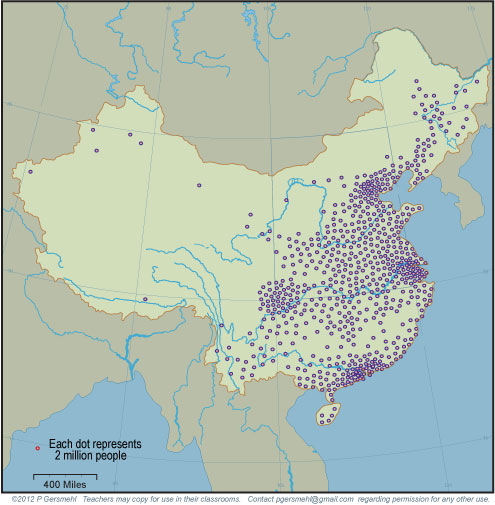 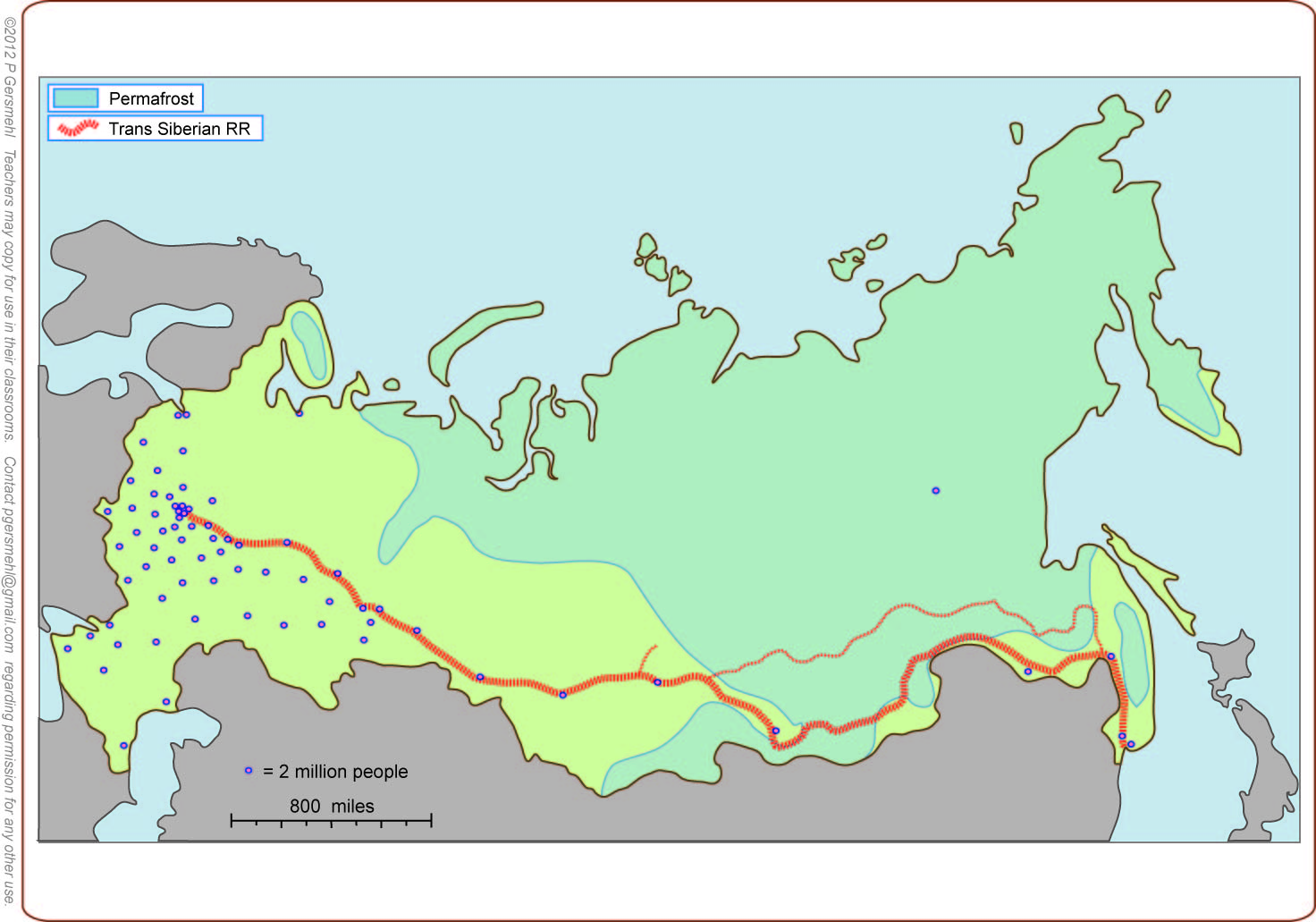 Compare the populations
of Russia and China.
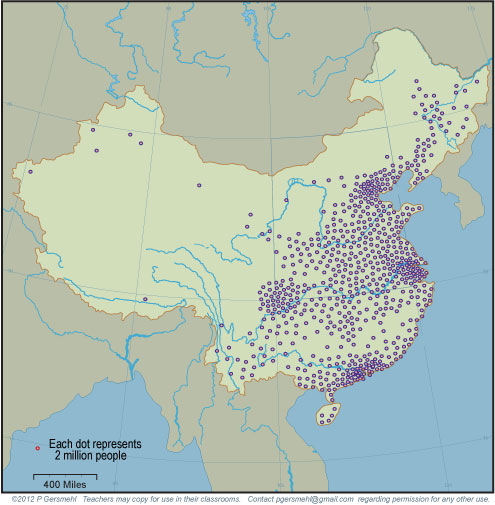 What are some policy issues
that may arise because
of these differences?
Here are a few questions for individual inquiry:

  1. Why do large continents have more extreme temperatures?

  2. Why do crustal collisions make mountains (and metal ores)?

  3. What major minerals does Russia sell to other countries?

  4. What was the importance of fur trapping in Russian history?

  5. Why was eastern Russia so vulnerable to invasion?

  6. Why did the Trans-Siberian Railroad go so far south?

  7. Why is it hard for Russian farmers to compete with farmers             in countries in Europe and North America? 

  8. What is life like for an “ice-road trucker” in Russia?
Copyright 2019, Phil and Carol Gersmehl

Teachers who saw this presentation at a workshop
or downloaded it from our internet site have permission
to make a copy on their own computers for these purposes: 
             
                   1. to help them review the workshop,
             
             2. to show the presentation in their own classrooms,                      at sessions they present at teacher conferences,                     or to administrators in their own school or district,
            
3. to use individual frames (with attribution)                  in their own class or conference presentations.

For permission for any other use, 
including posting frames on a personal blogor uploading to any network or websitethat can be accessed from outside your school, 
contact pgersmehl@gmail.com